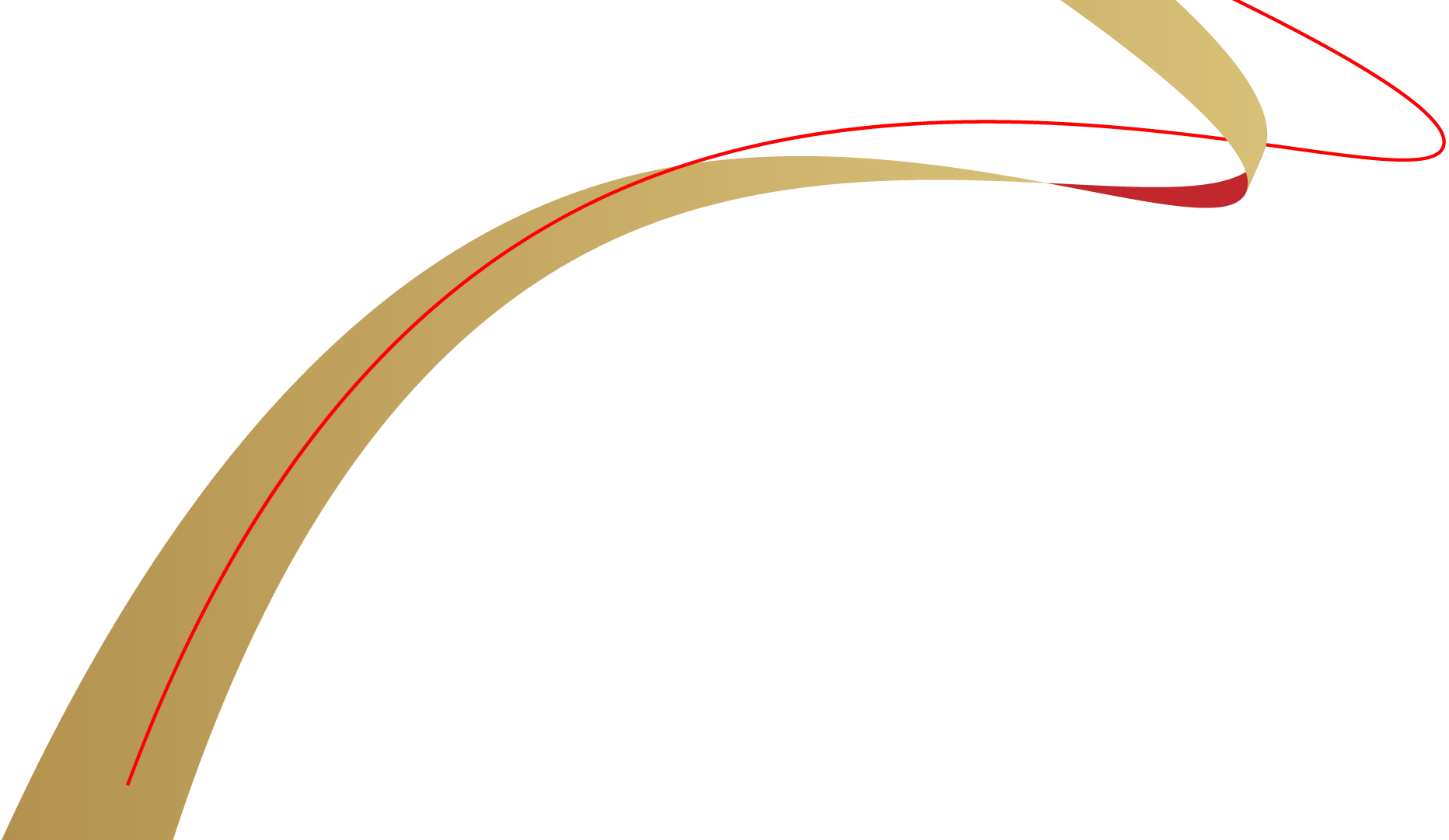 Августовское совещание работников образования Октябрьского района
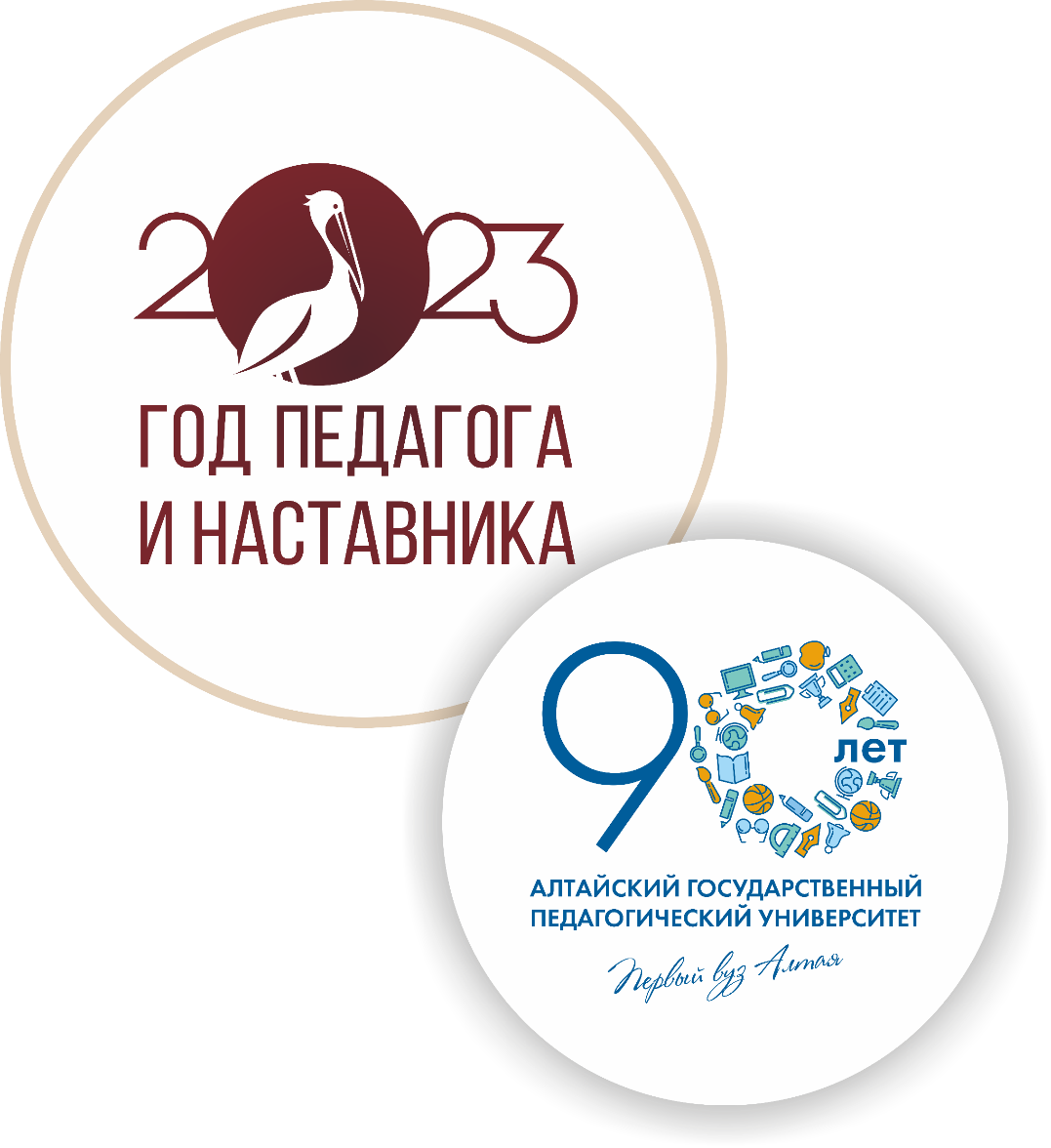 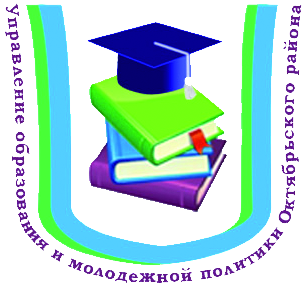 МУНИЦИПАЛЬНАЯ СИСТЕМА ОБРАЗОВАНИЯ: НОВЫЕ ВЫЗОВЫ, НОВЫЕ ТРЕБОВАНИЯ, 
НОВАЯ ОТВЕТСТВЕННОСТЬ
пгт. Октябрьское, 29 августа 2023
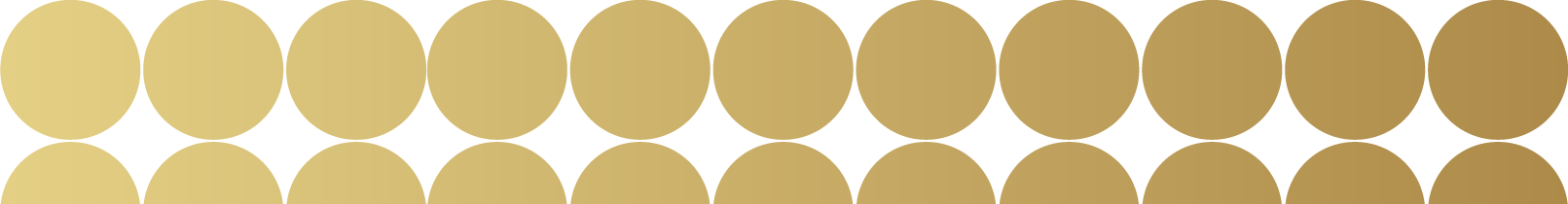 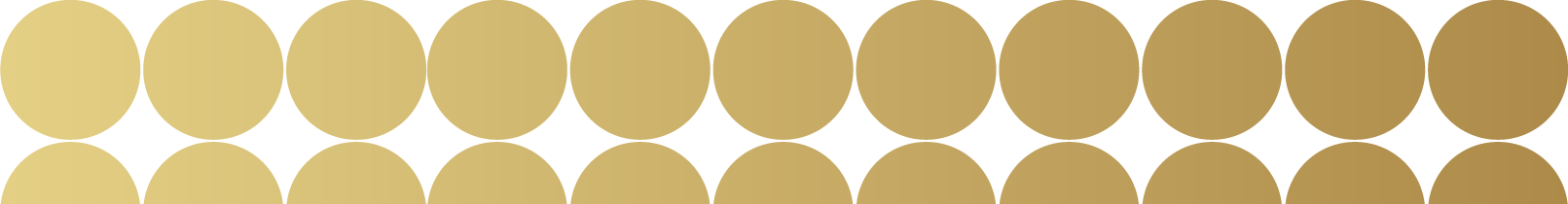 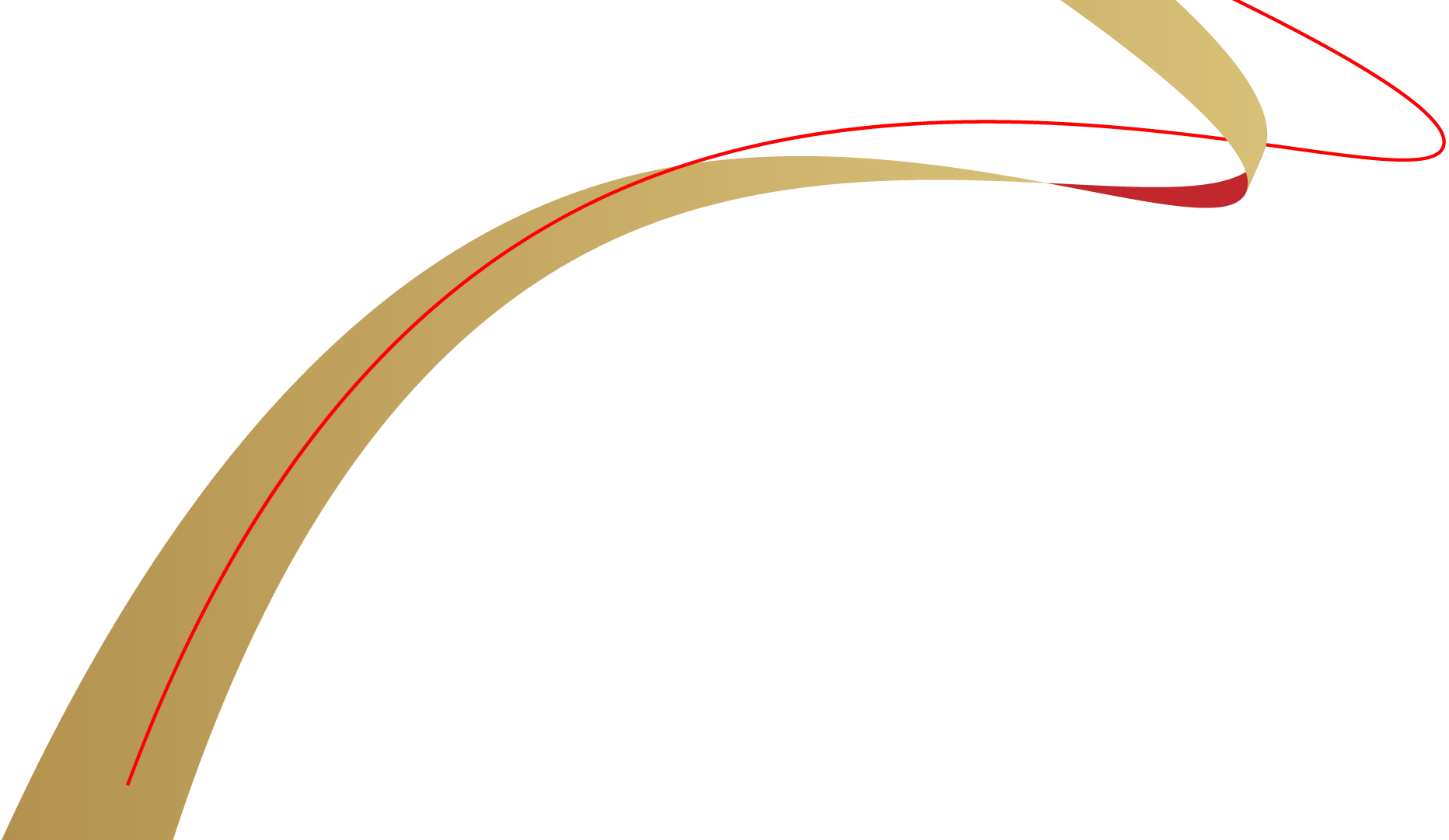 Августовское совещание работников образования Октябрьского района
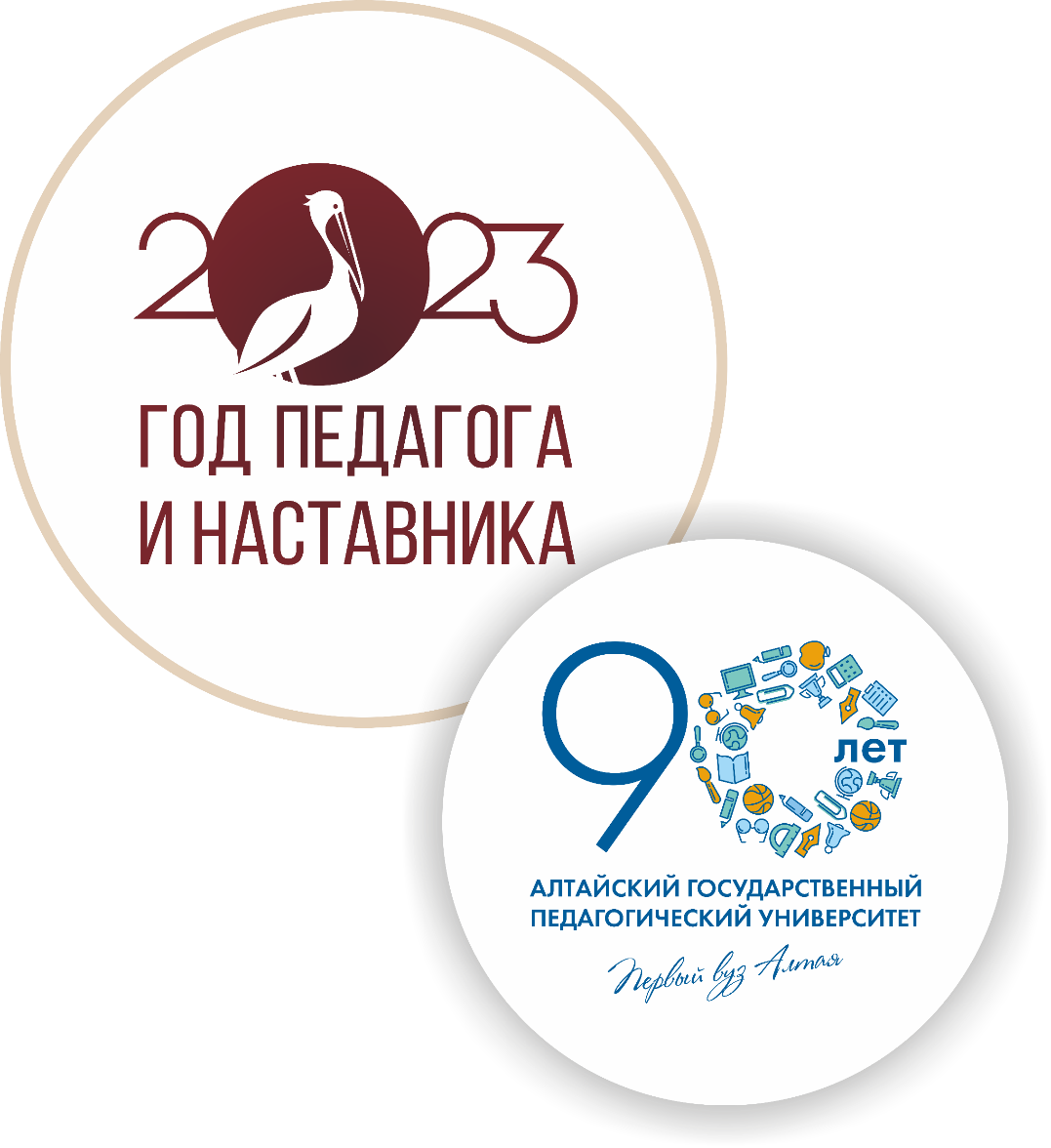 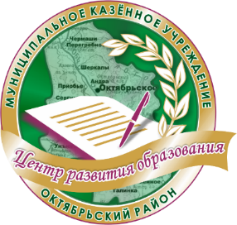 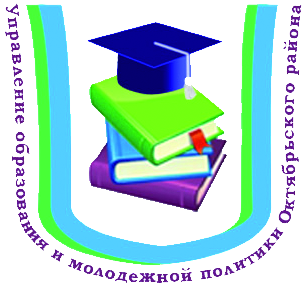 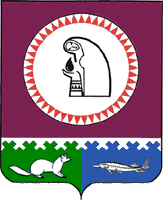 Центр образования «Точка   роста» - современный ресурс для развития потенциала одаренных, успешных обучающихся
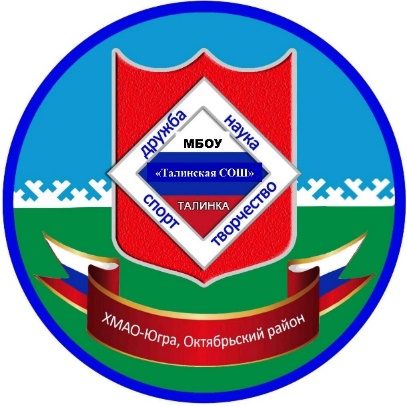 Рыбакова Татьяна Владимировна, 
заместитель директора по 
учебно-воспитательной работе 
МБОУ «Талинская СОШ»
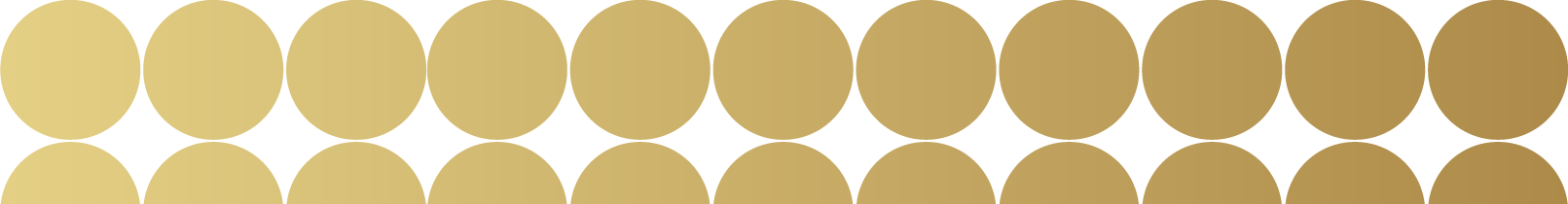 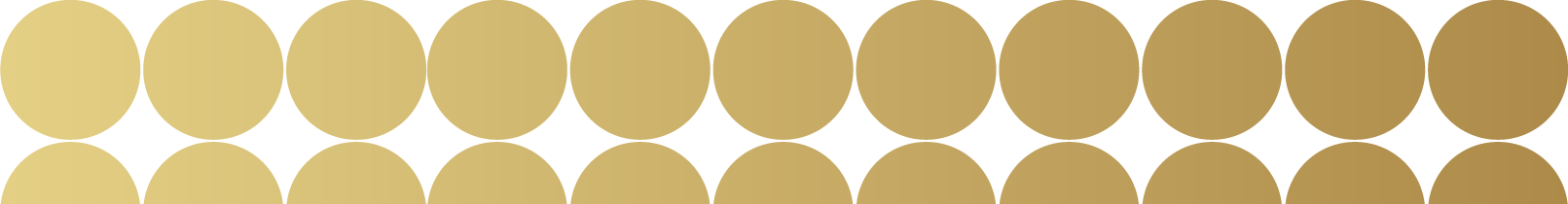 Если дети - национальное достояние любой страны, то одарённые дети - её интеллектуальный и творческий потенциал/Р. Н. Бунеев/
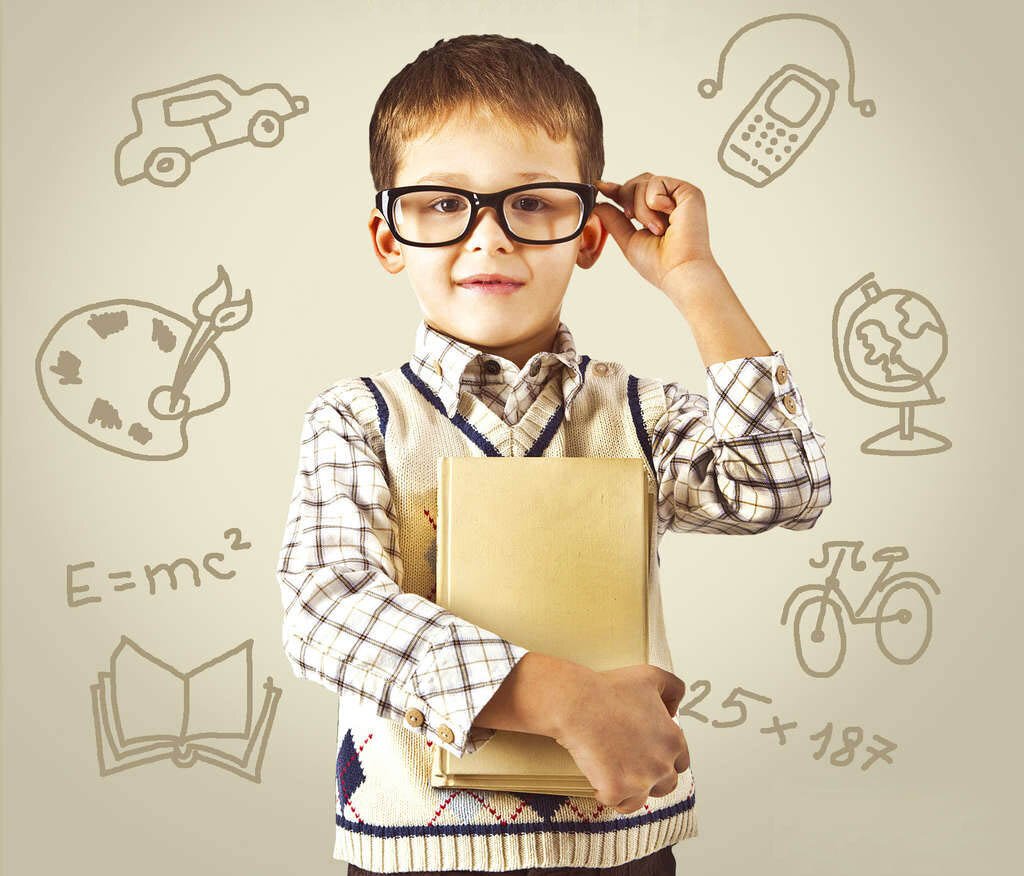 /
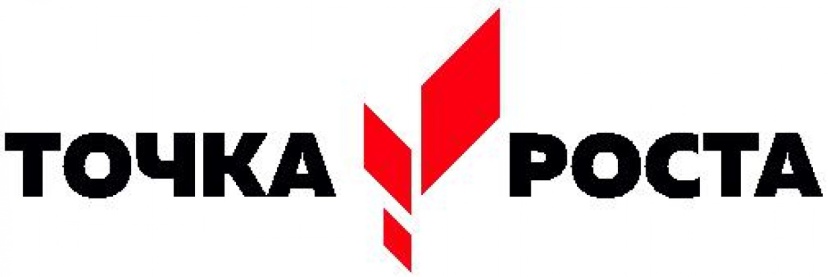 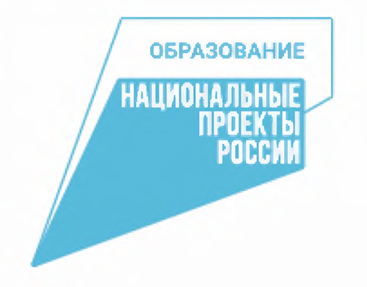 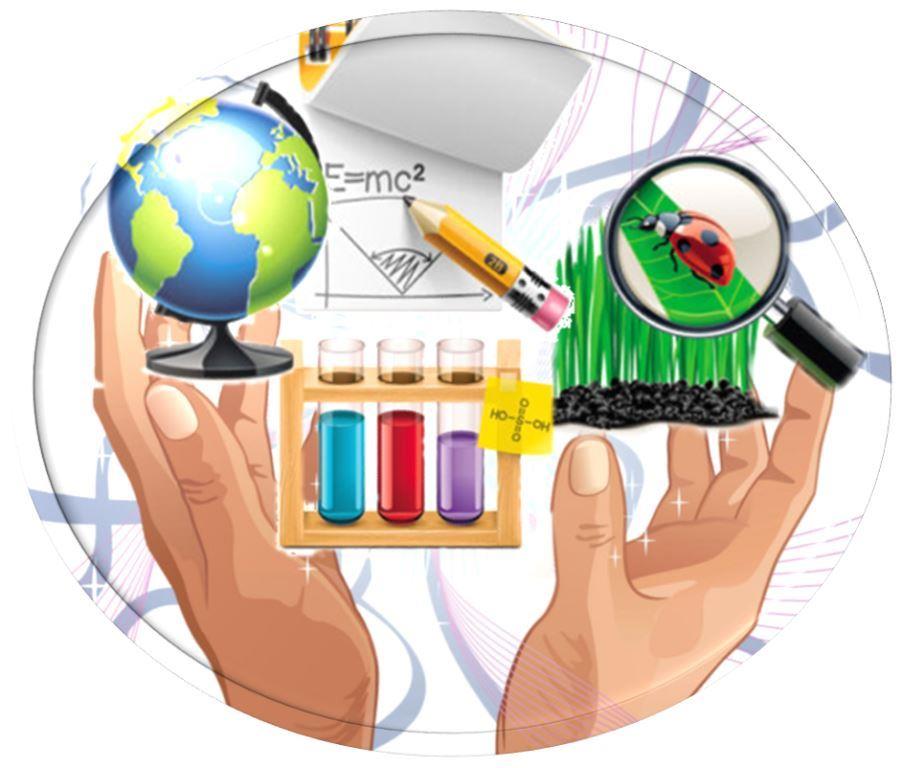 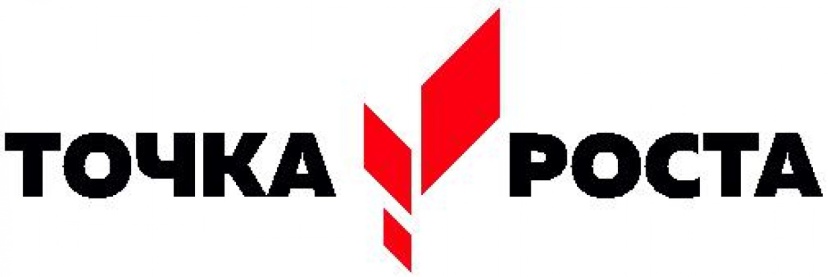 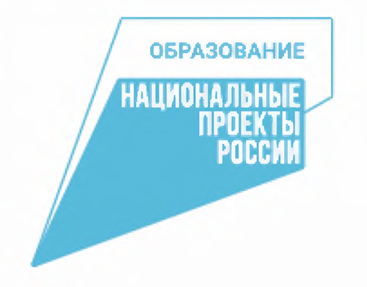 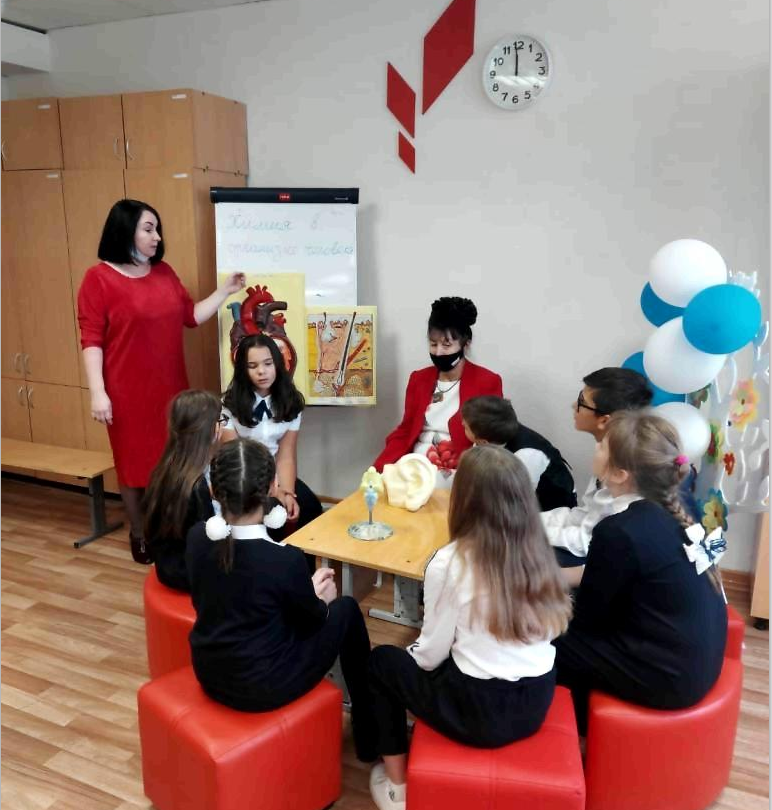 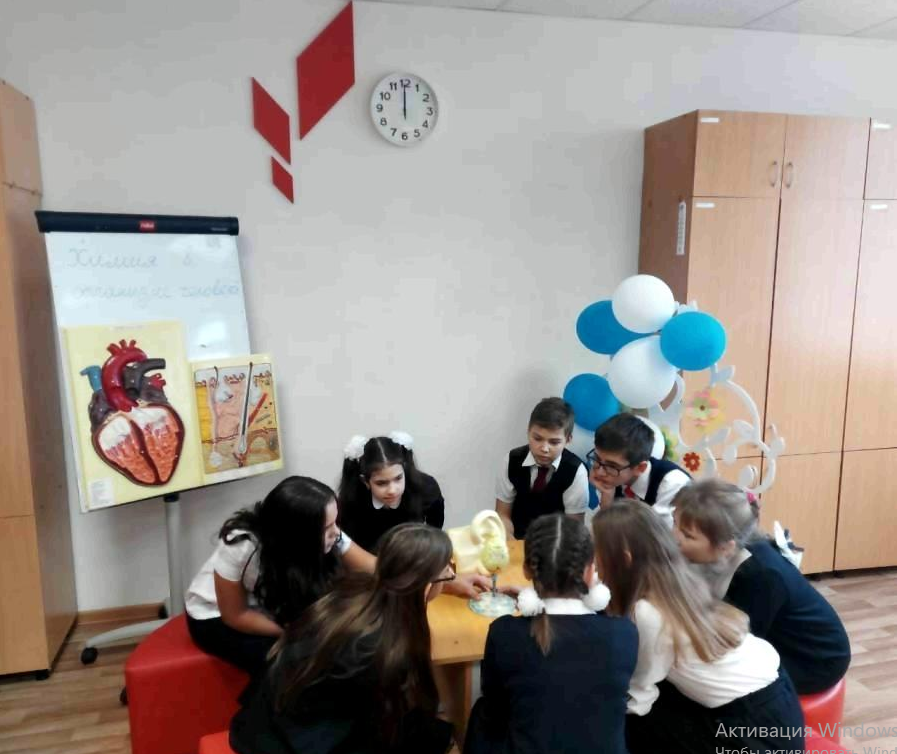 Творческая мастерская «Создание моделей клеток»
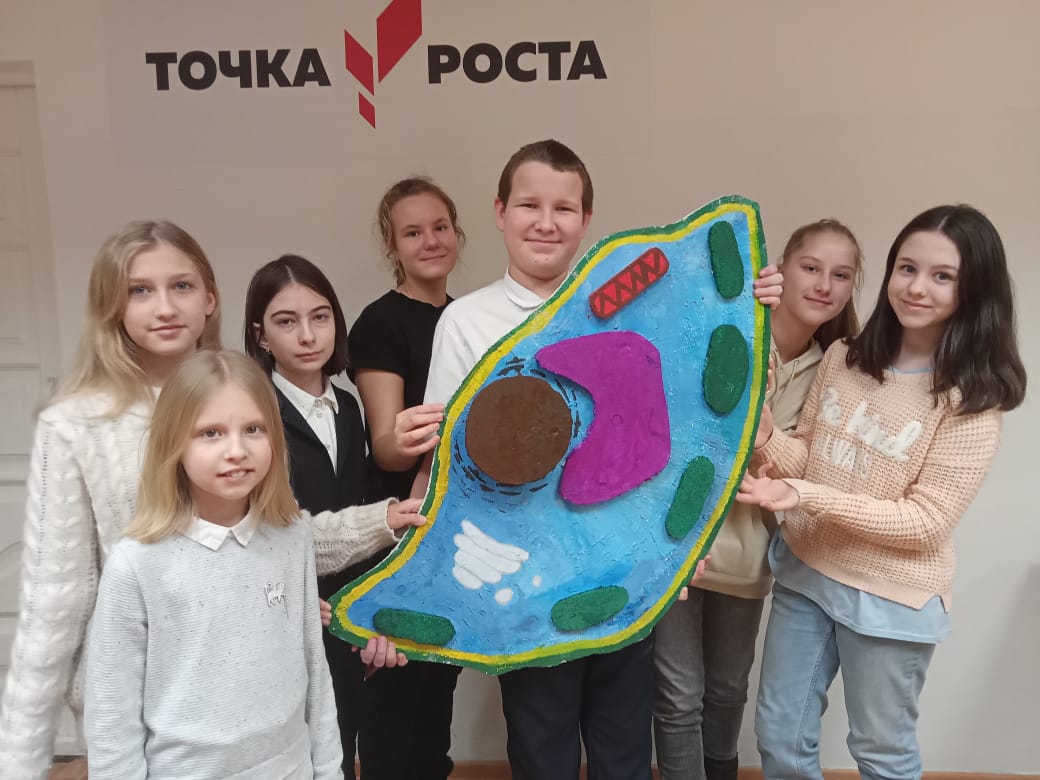 Изучение строения и процессов жизнедеятельности живых организмов
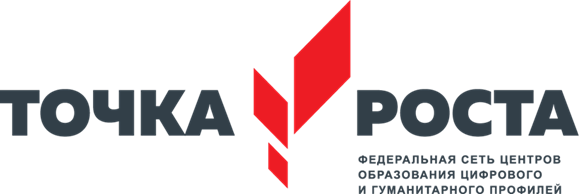 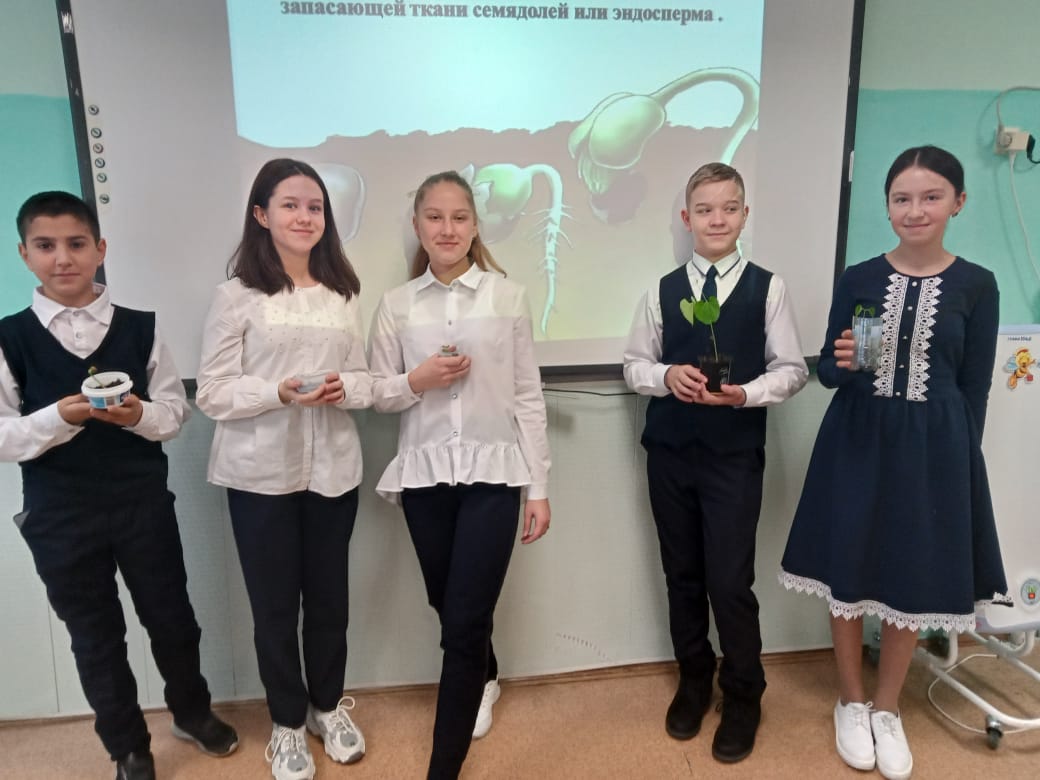 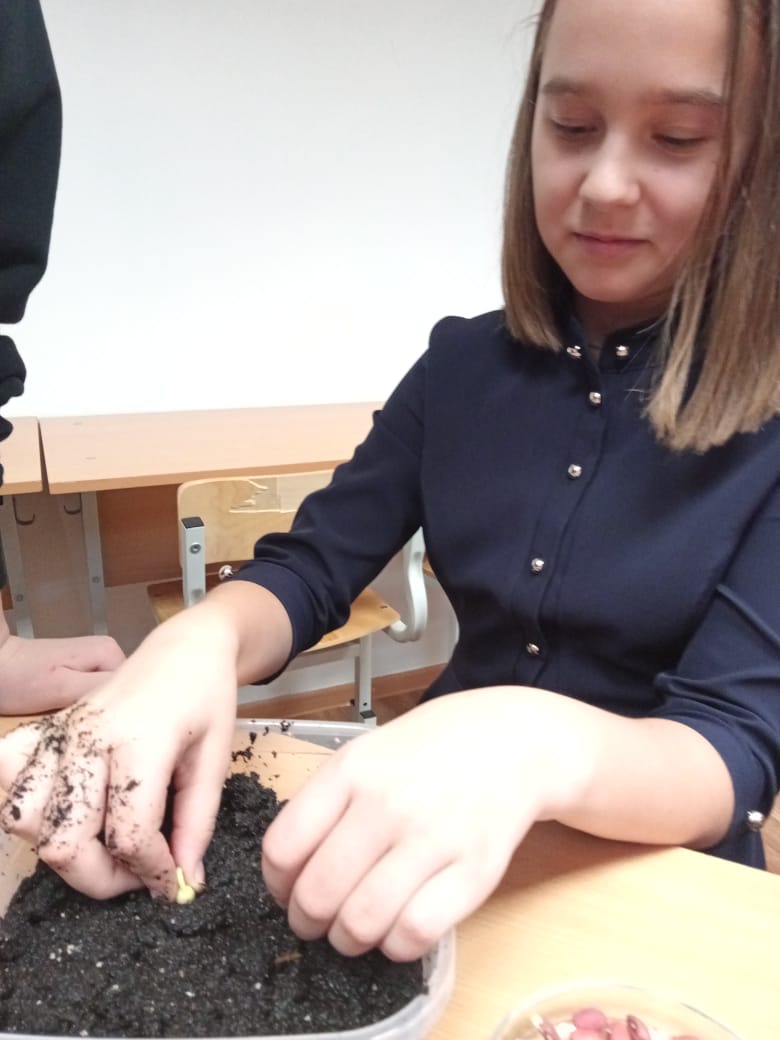 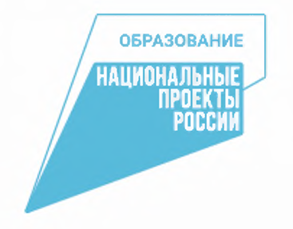 Направления: «Биология», «Химия», «Физика», «Информатика», «Экология» представлены курсами:
«Юный физик» - 7 классы
«Юный химик» -8-9 классы
«Юный биолог» - 5-6 классы
«Практическая биология» - 7-11 классы
 «Зеленая планета» - 5-6 классы
«Практическая физика» 9 классы
 «Мир химии»-10-11 классы
«Я сдам ЕГЭ» - 10-11 классы
 «Код Да Винтик» -7-8 классы
«Кодология» - 10-11 классы
«Инженеры будущего» - 3-4 классы
Школьное лесничество «Родник» - 7,10 классы
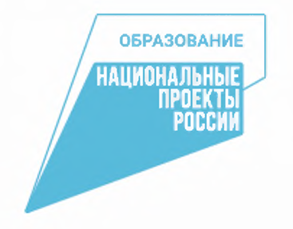 Проведение лабораторных работ «Универсалиум» в честь 310-летия со дня рождения великого ученого М.В. Ломоносова
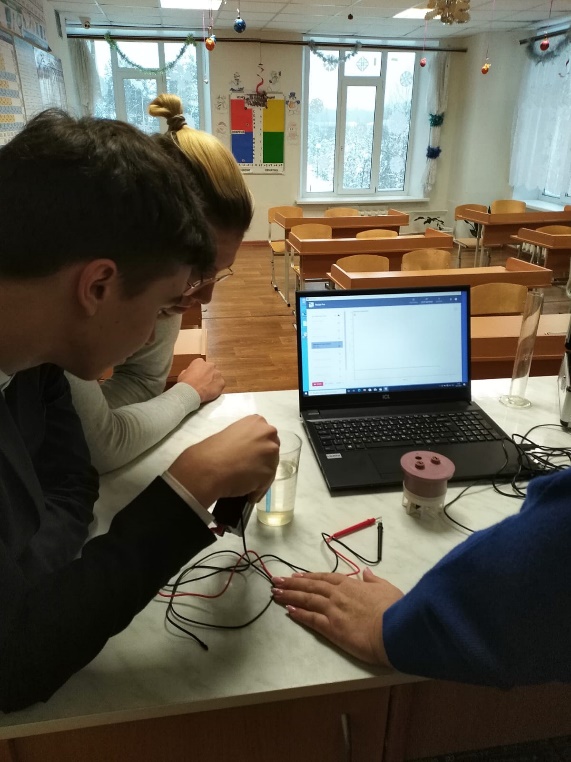 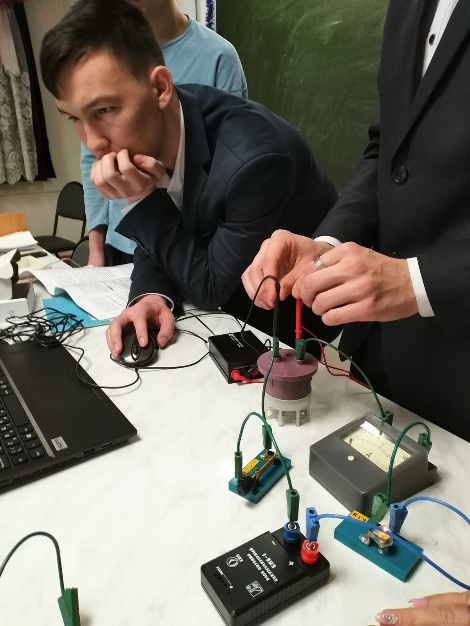 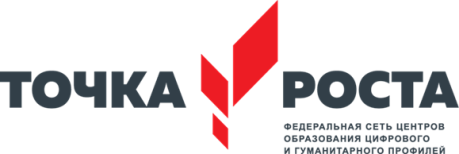 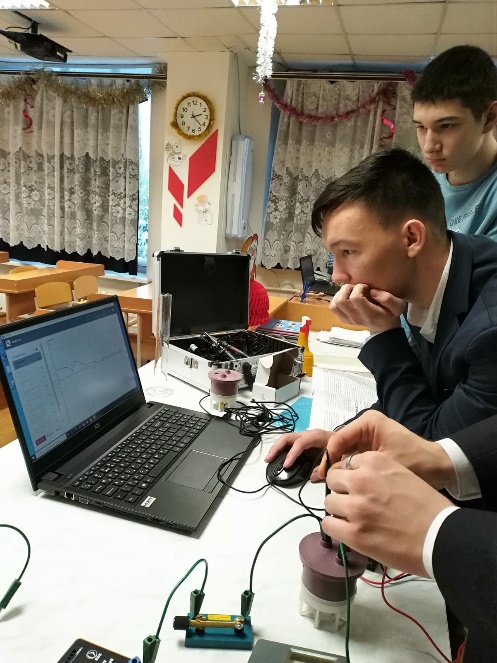 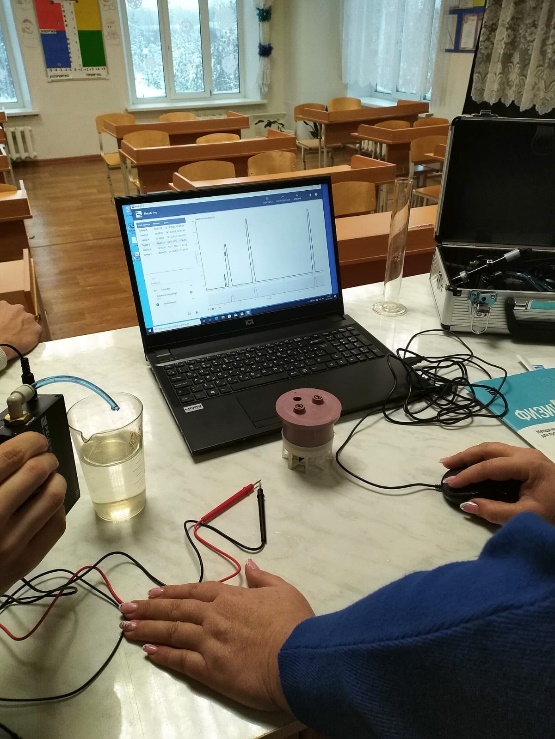 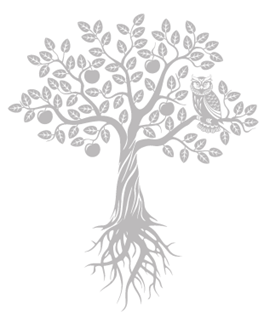 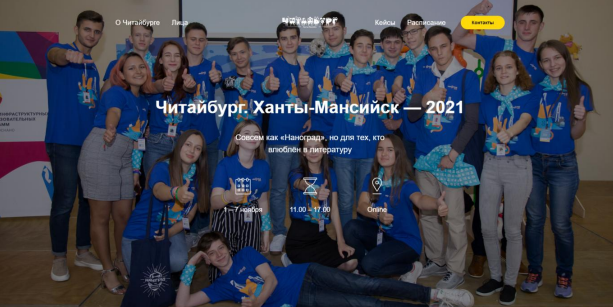 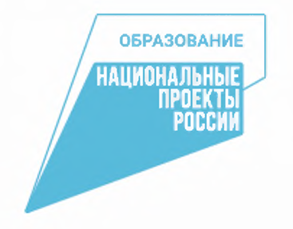 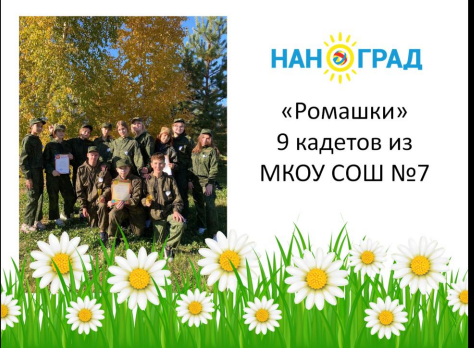 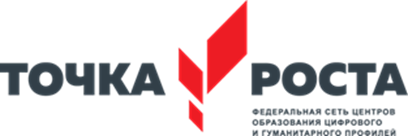 Проекты: «Создание научно-популярный игры», «Кусто, у нас проблемы»
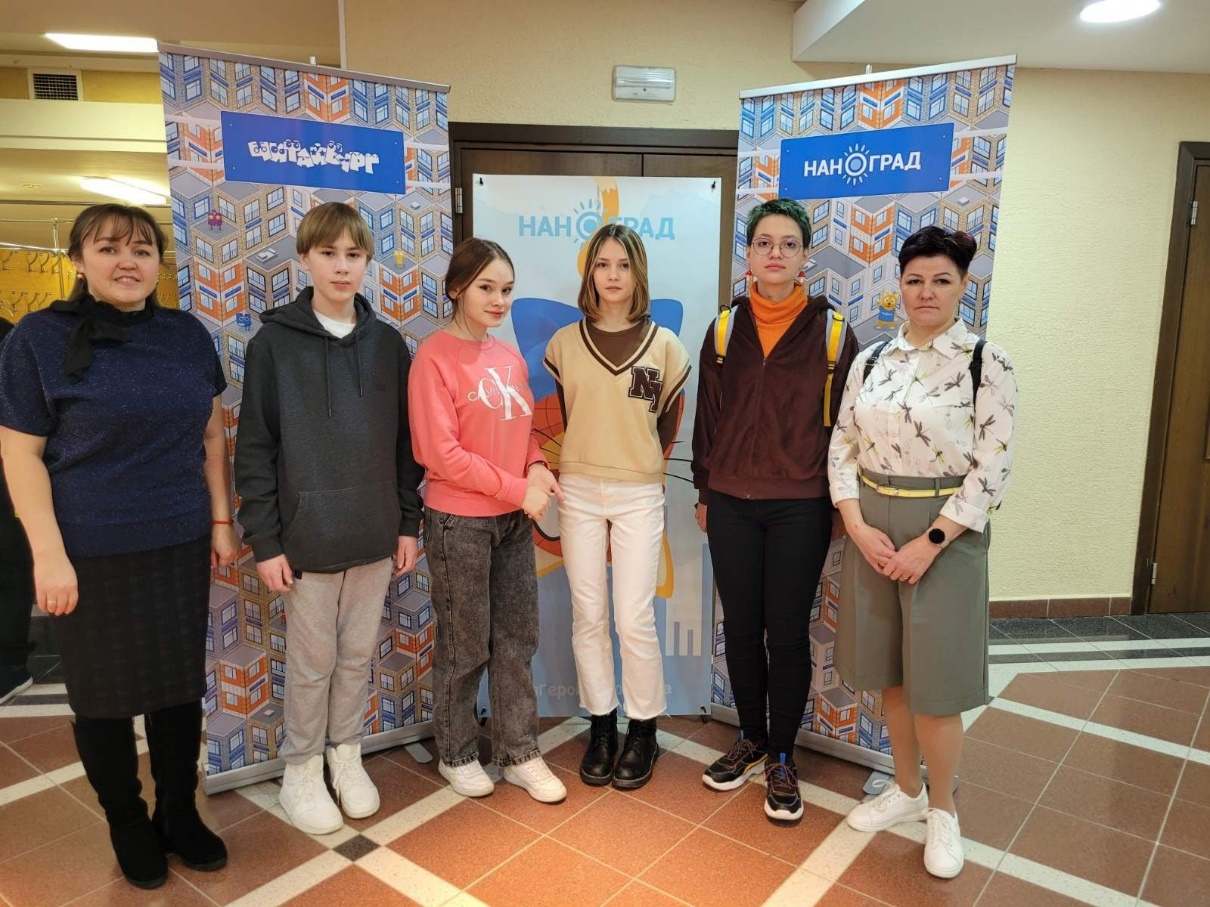 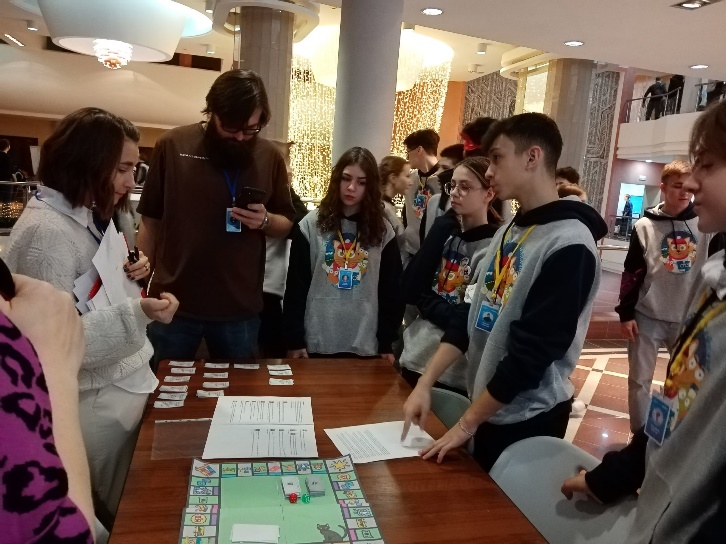 Подготовка микропрепаратов клеток
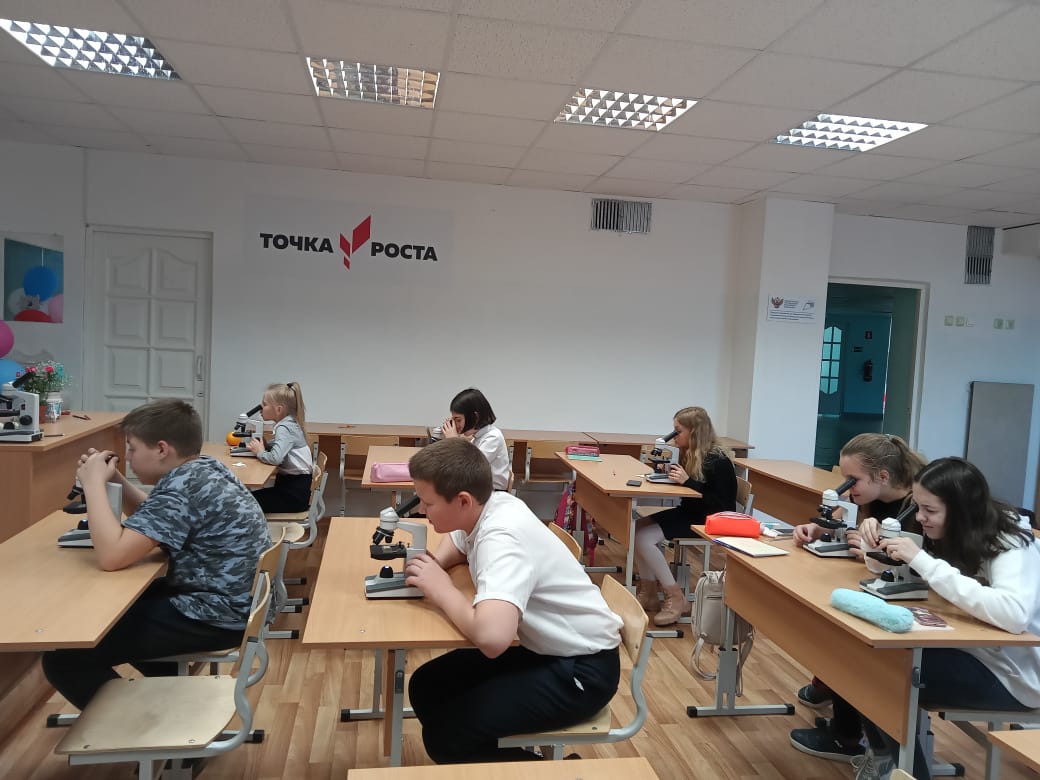 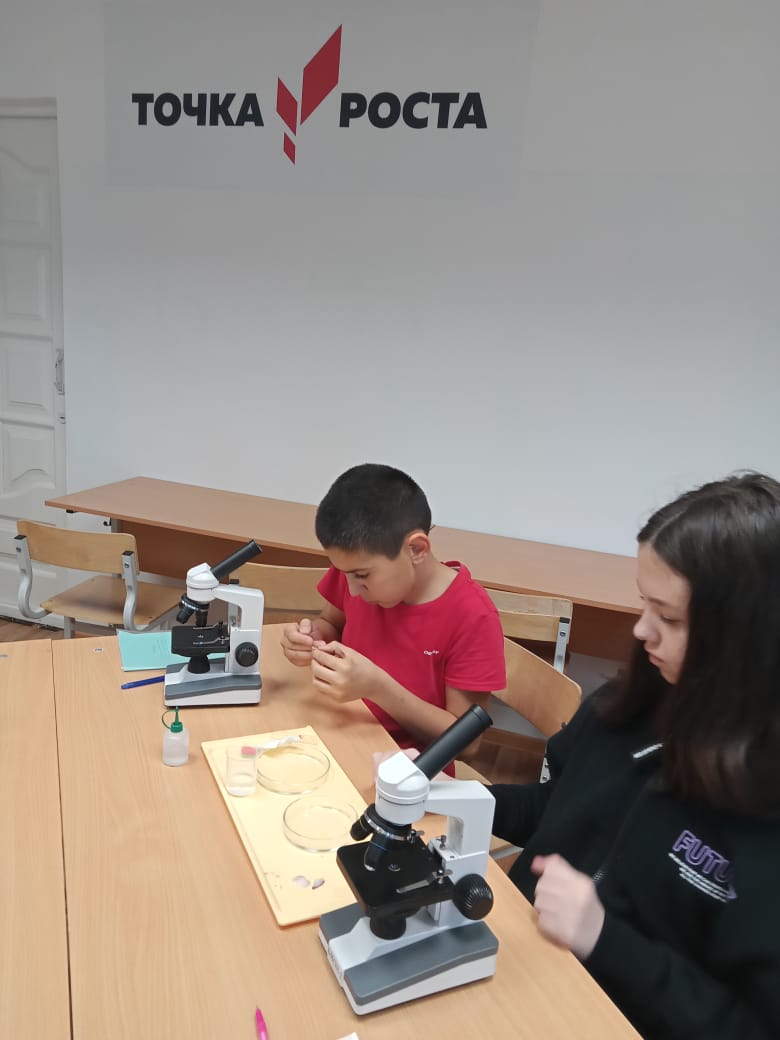 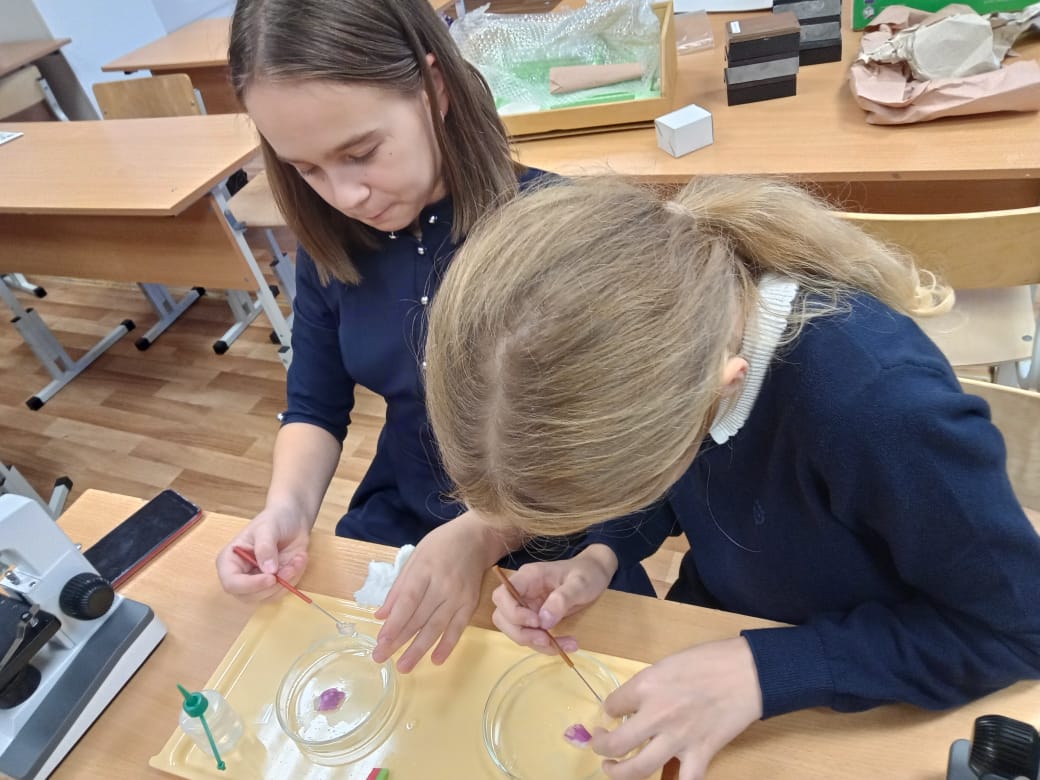 Тематическая образовательная смена «Естественные науки: биология и экология» г. Ханты-Мансийске на базе «Югорского государственного университета»
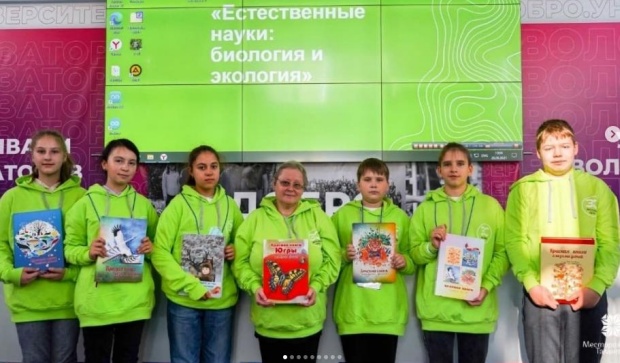 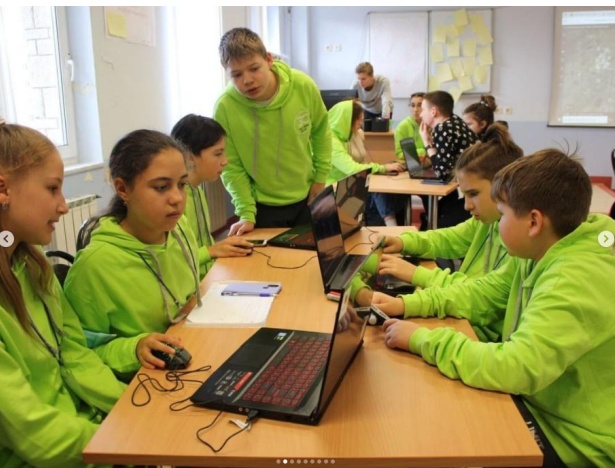 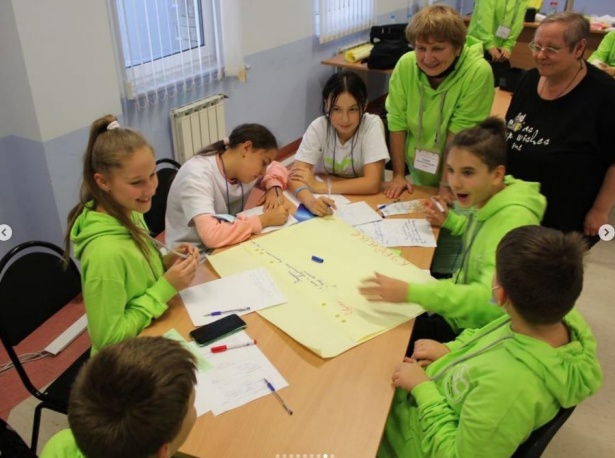 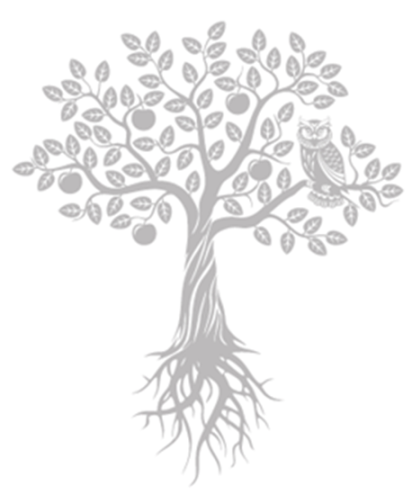 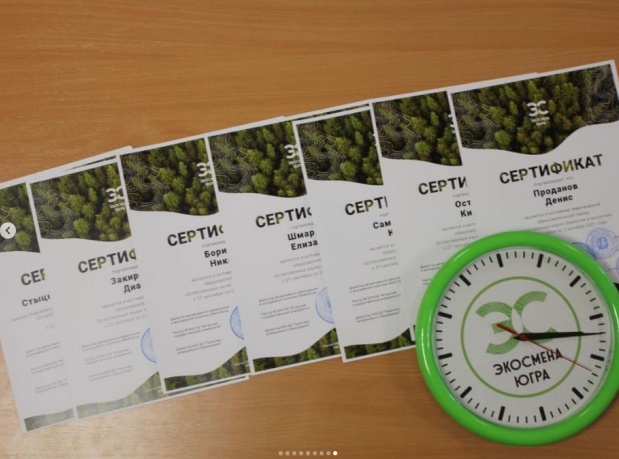 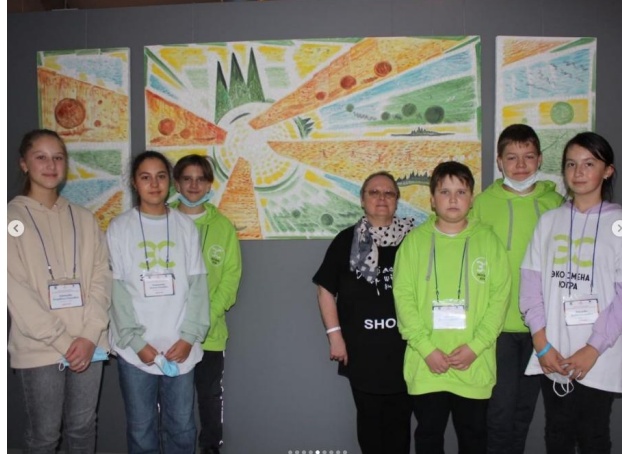 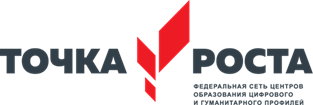 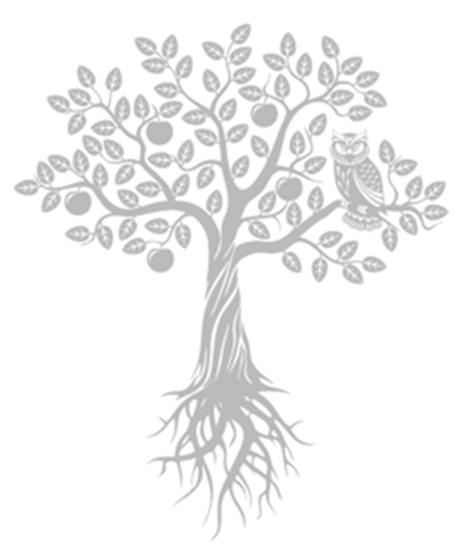 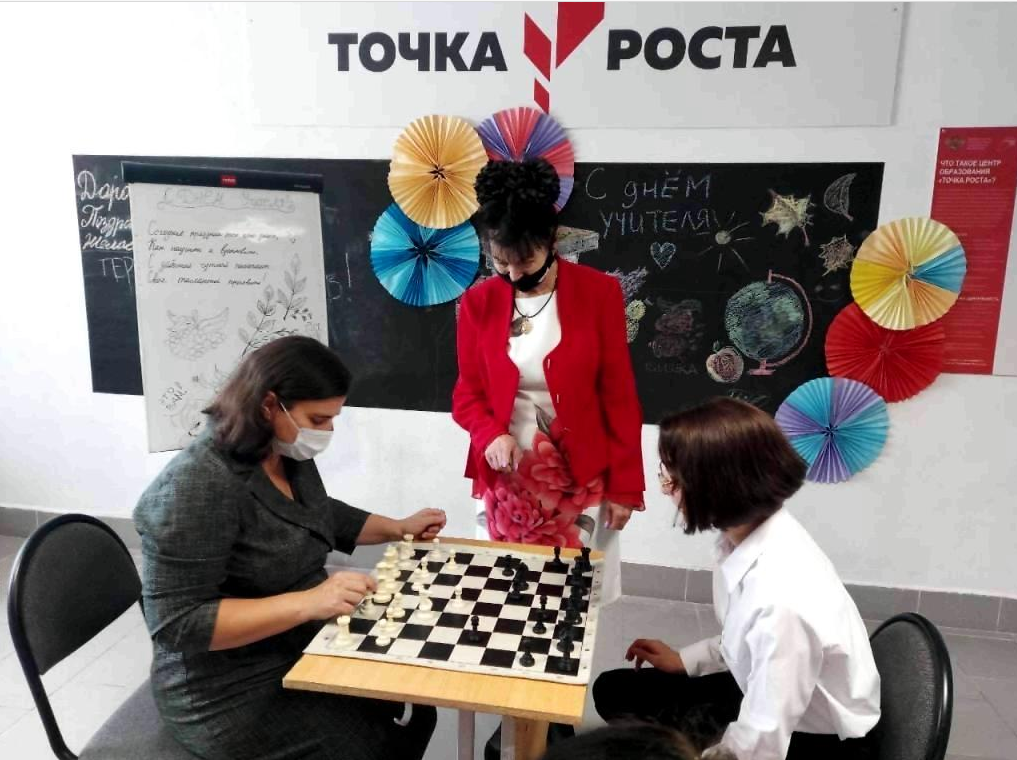 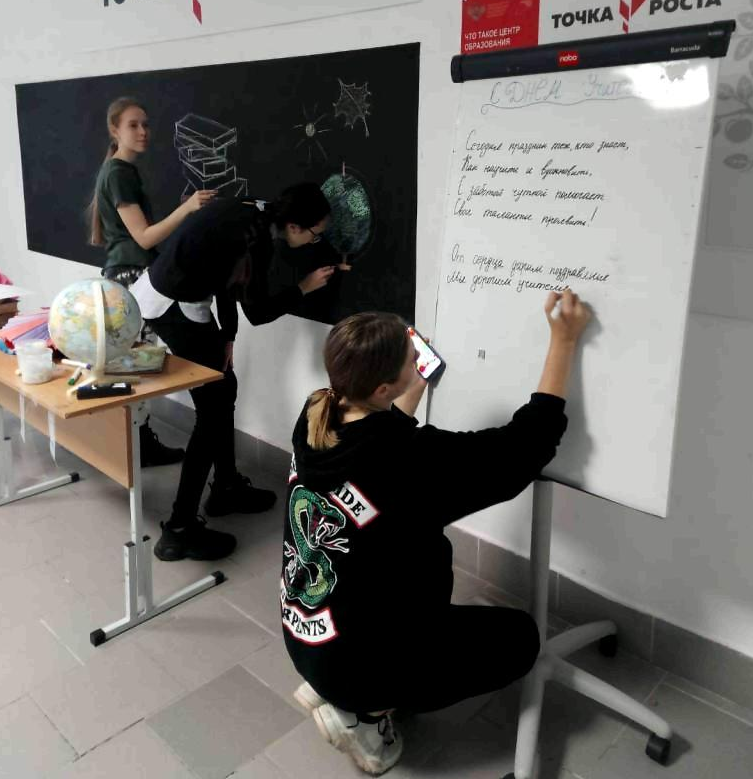 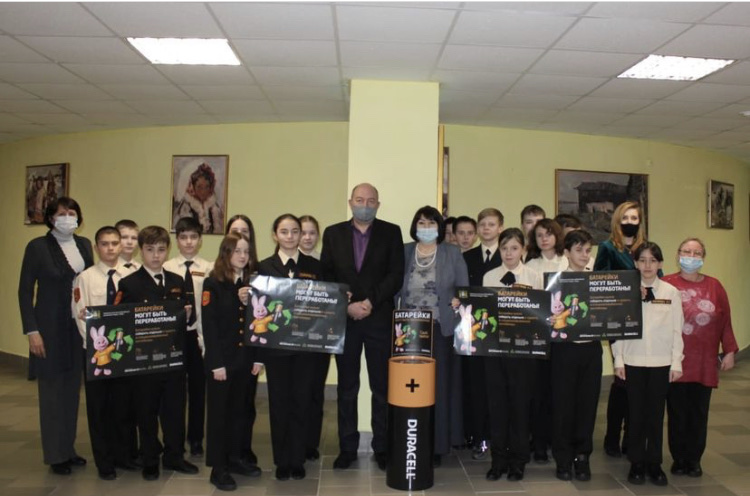 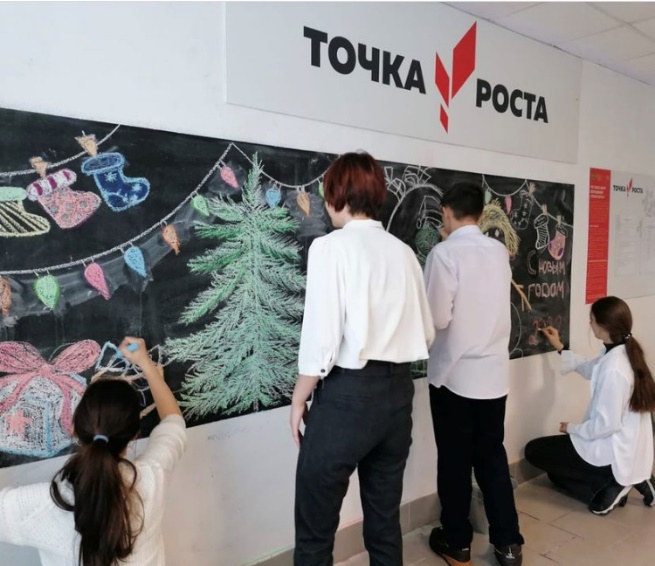 День открытых дверей в Центре «Точка роста»
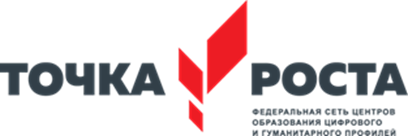 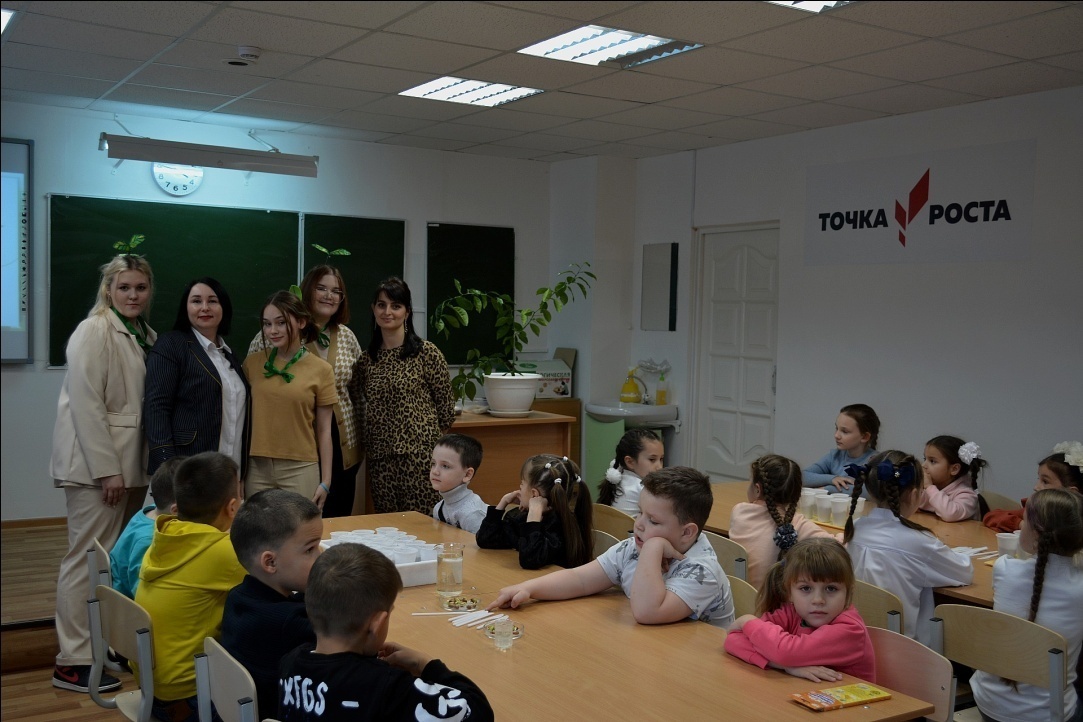 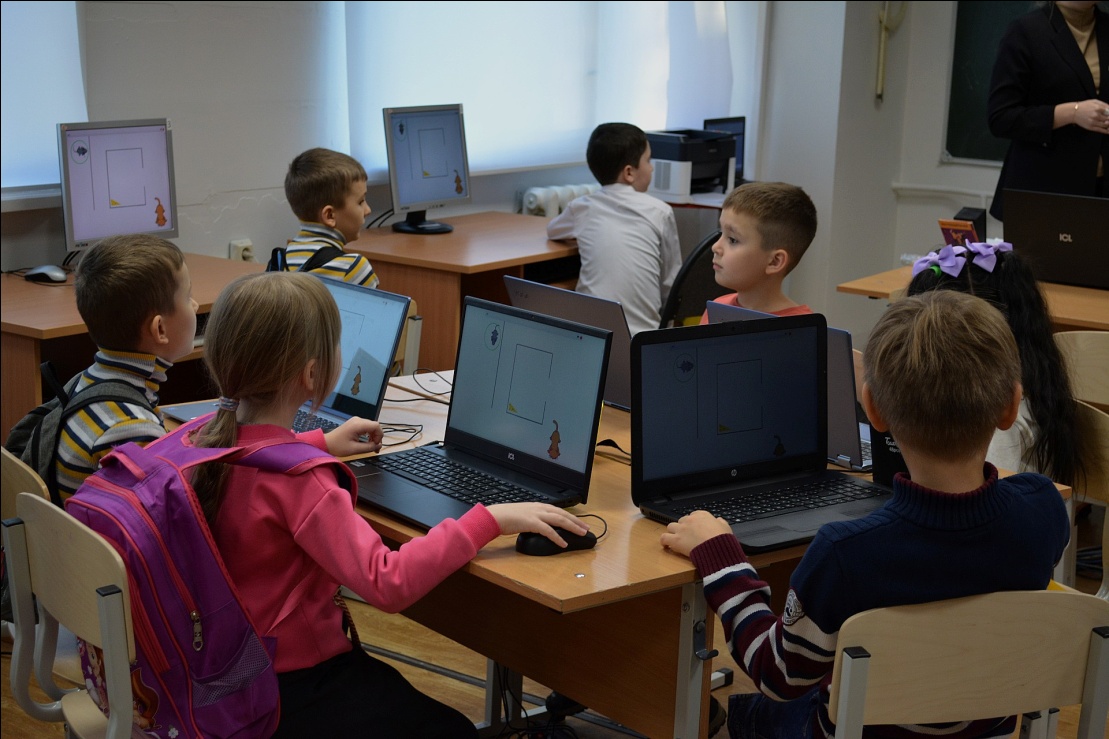 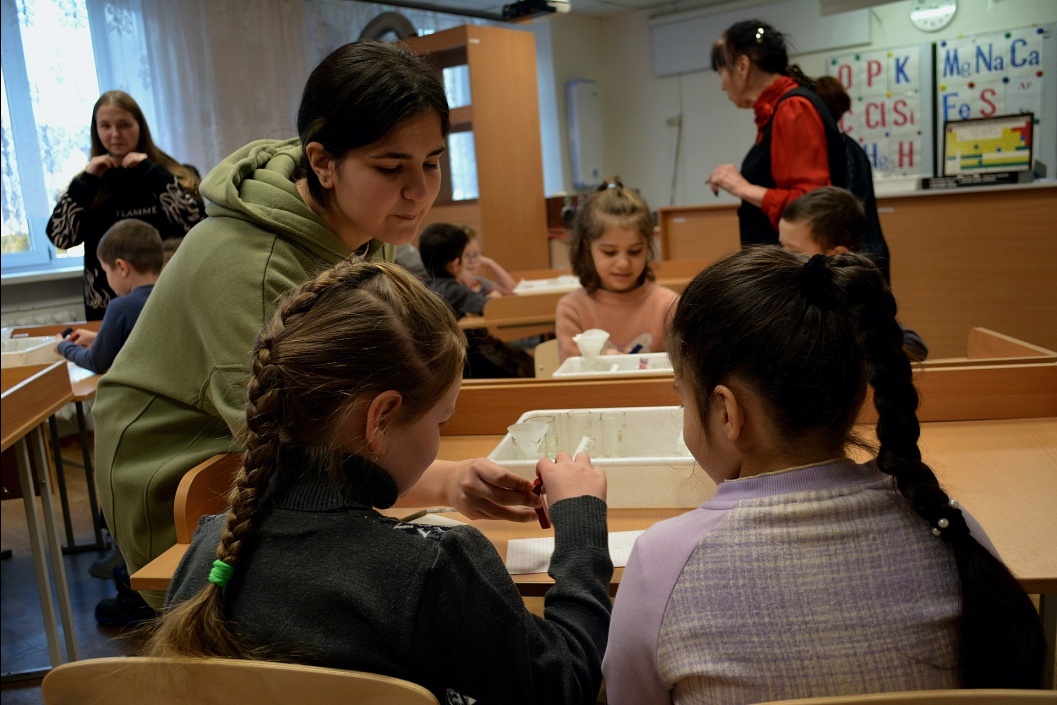 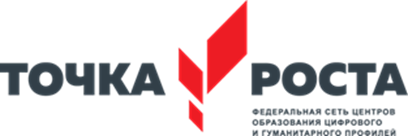 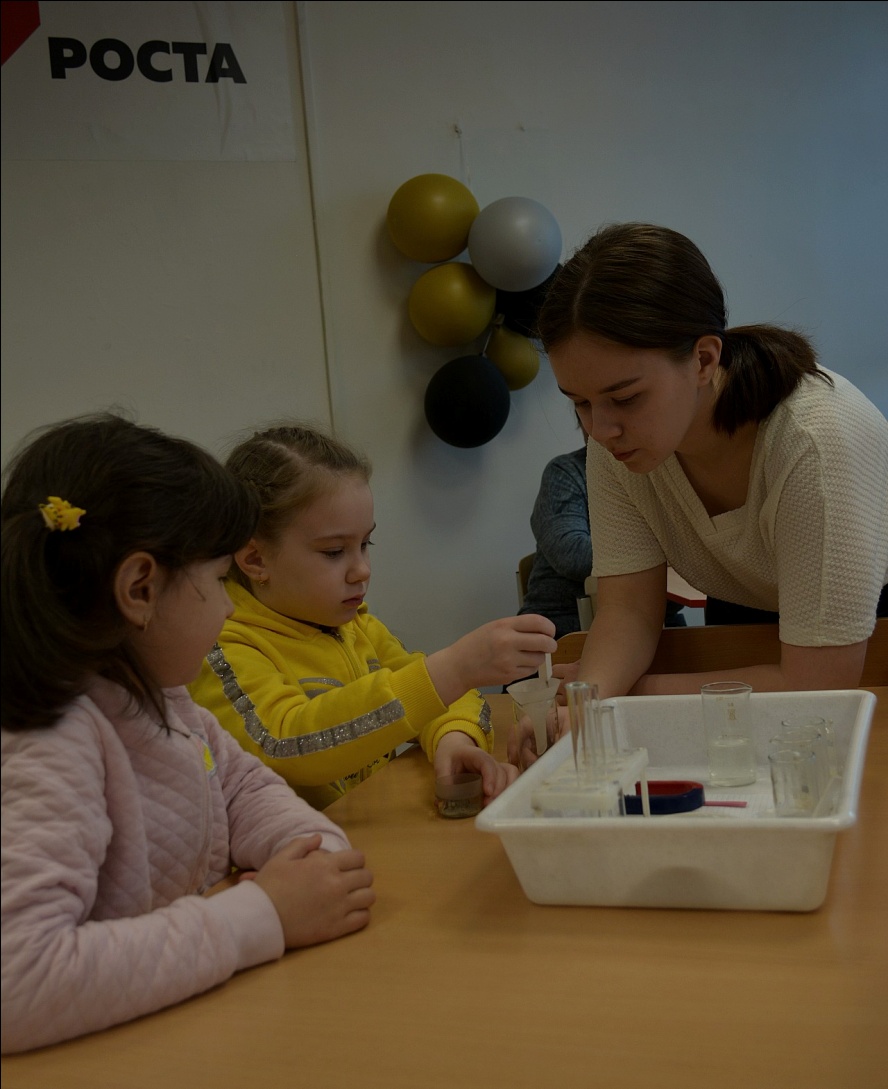 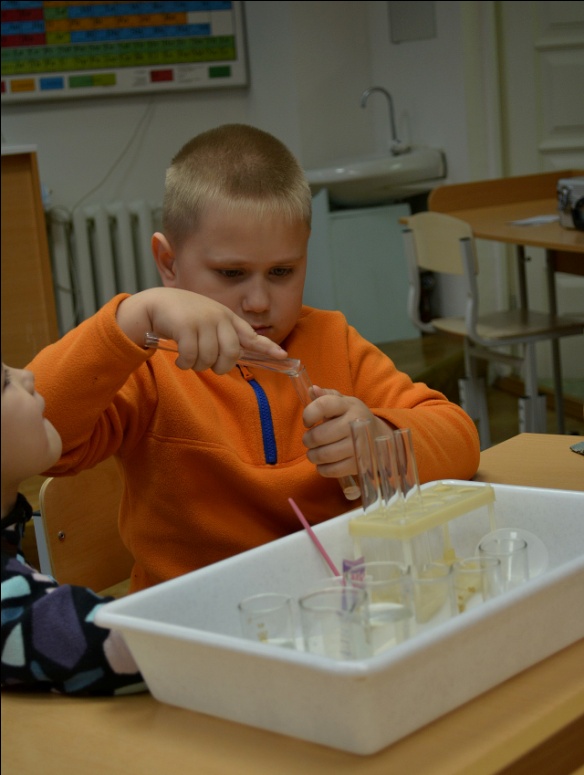 Результаты Всероссийской олимпиады школьников за три года
Участники регионального этапа Всероссийской олимпиады школьников
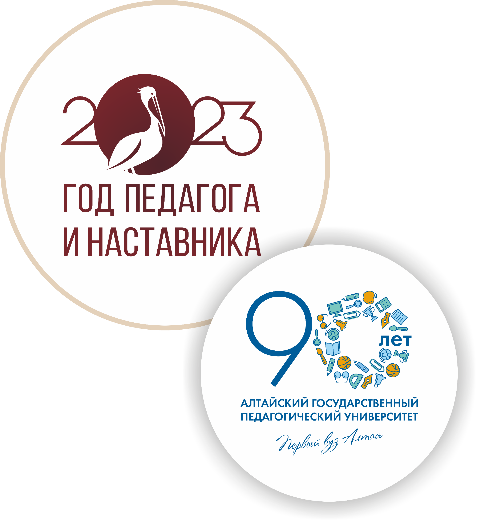 Достижения учащихся и педагогов
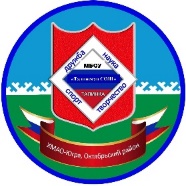 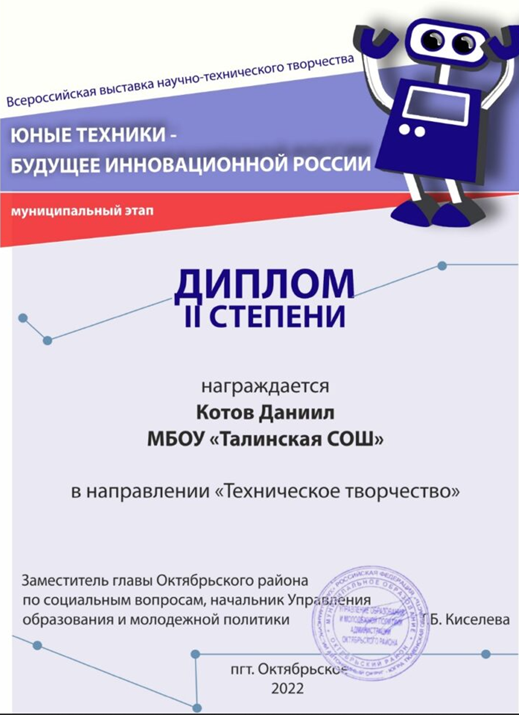 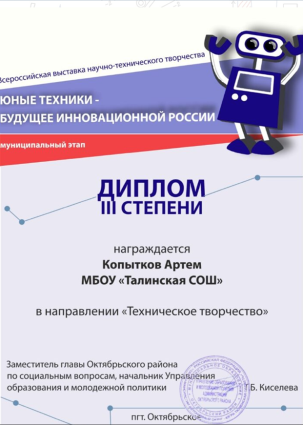 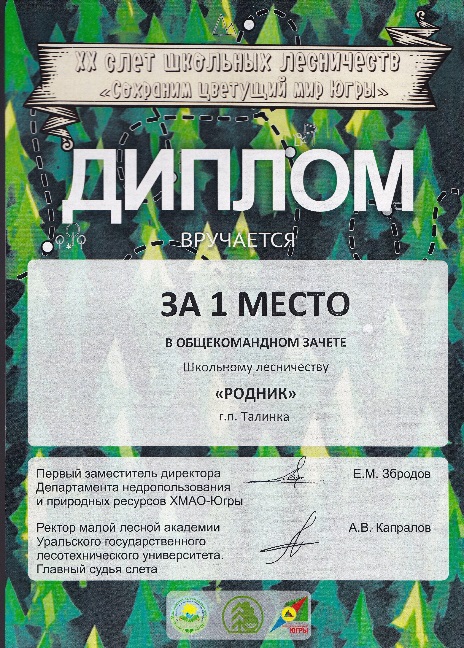 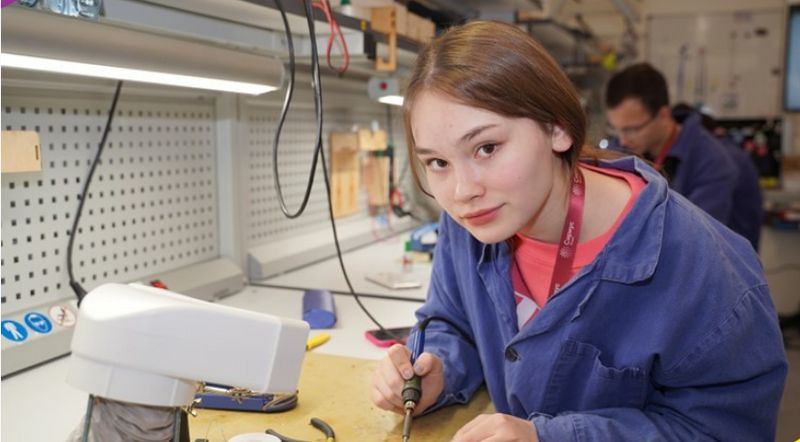 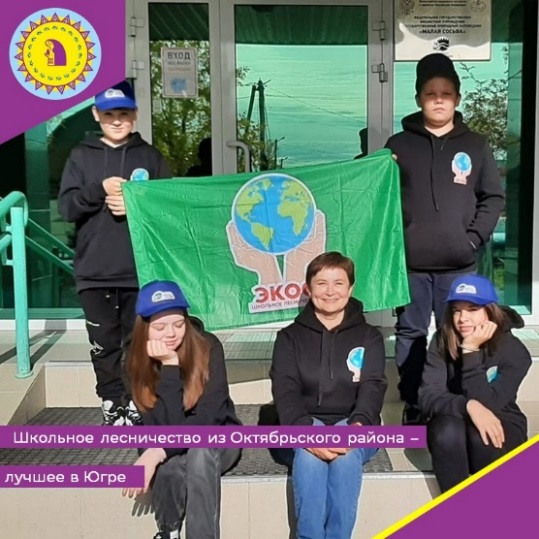 Шеманчук Дарья - победитель конкурсного отбора обучающихся Ханты-Мансийского автономного округа - Югры для участия в образовательной стажировке на базе Образовательного центра «Сириус»
Котов Даниил– призер муниципального этапа Всероссийской выставки научно-технического творчества «Юные техники-будущее инновационной России»
Копытков Артем– призер муниципального этапа Всероссийской выставки научно-технического творчества «Юные техники-будущее инновационной России»
Школьное лесничество «Родник» -победители XX слета школьных лесничеств «Сохраним цветущий мир Югры»
Лучшее школьное лесничество Югры -детское объединение «Школьное лесничество «Экос»
Конкурс эко-комиксов «Правила поведения  на природе»
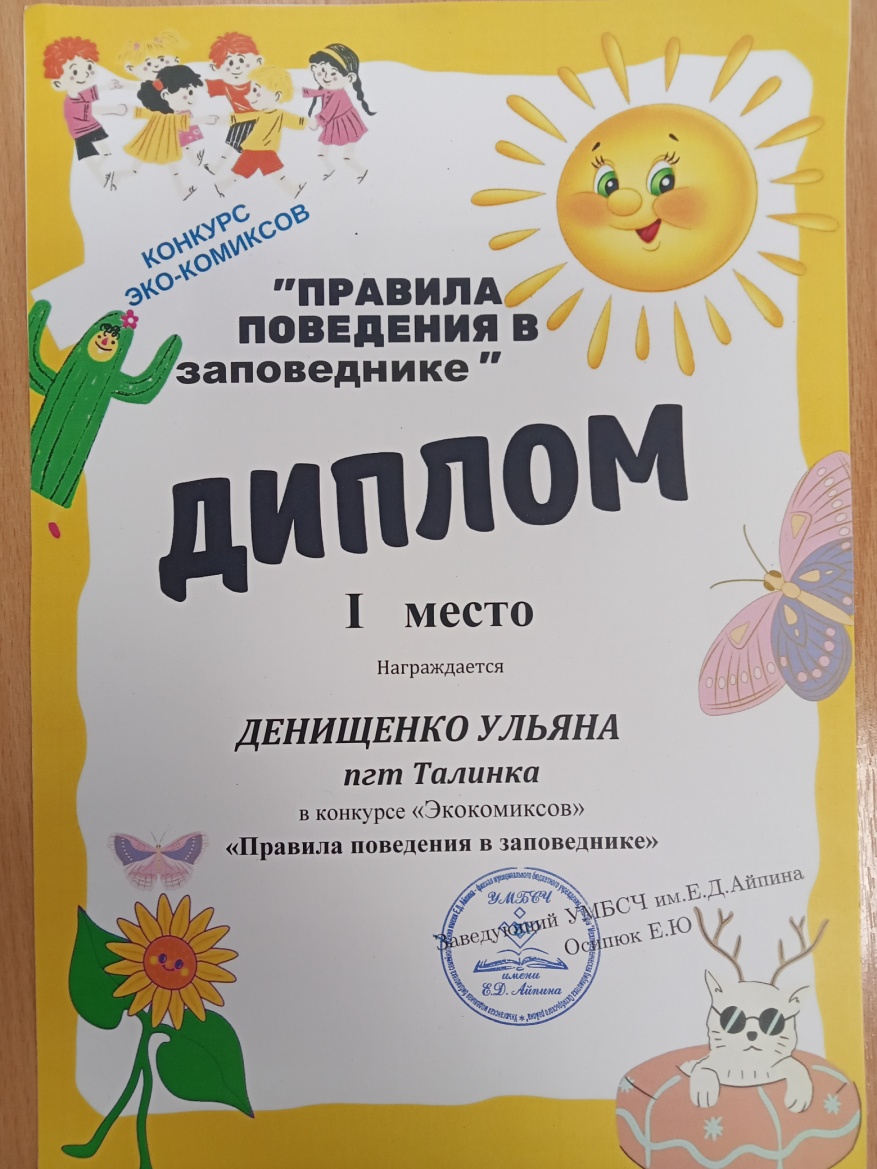 Летняя профильная физико-математическая школа - 2022
Образовательный центр «Сириус»
Шеманчук Дарья 
победитель 

конкурсного отбора обучающихся Ханты-Мансийского автономного округа для образовательной стажировки на базе образовательного центра «Сириус»
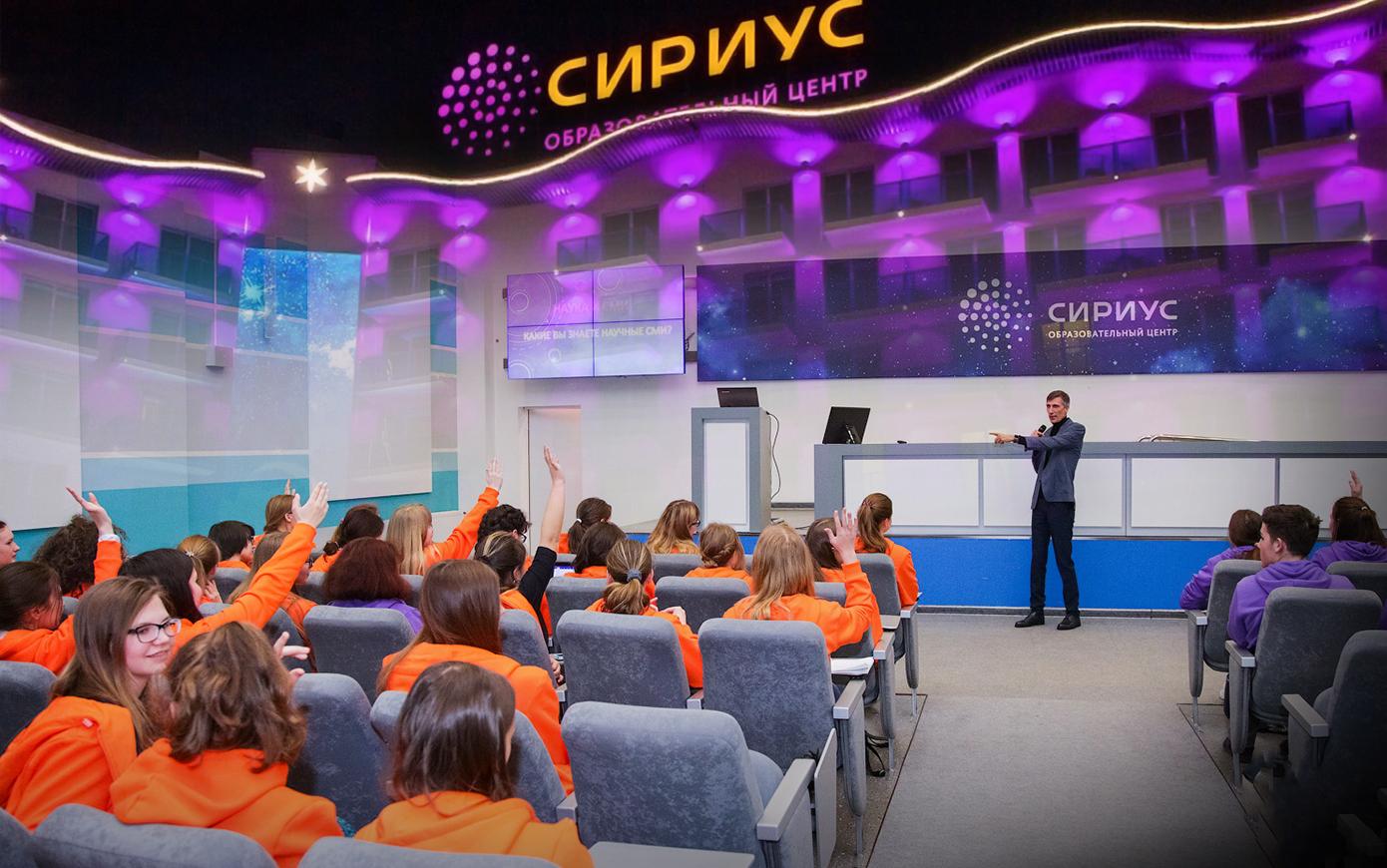 Участие в муниципальном конкурсе «Экологические листовки»
Участие в муниципальном конкурсе «Экологические листовки»
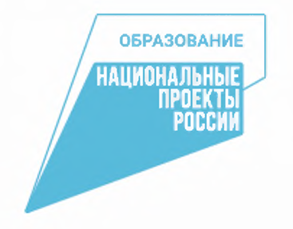 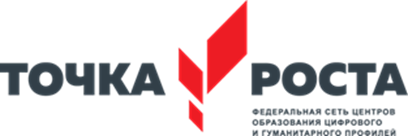 Муниципальный конкурс «Юные техники- будущее инновационной России»
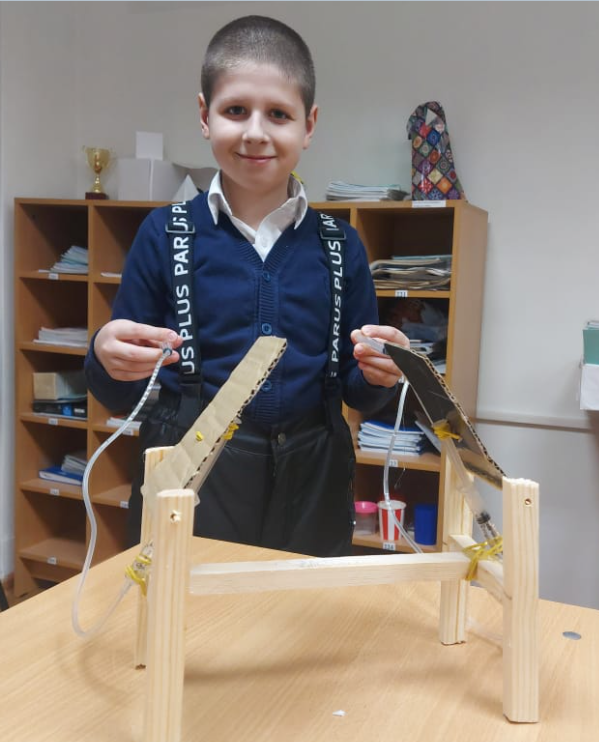 «Башенный кран», Копытков Артем, 3 класс
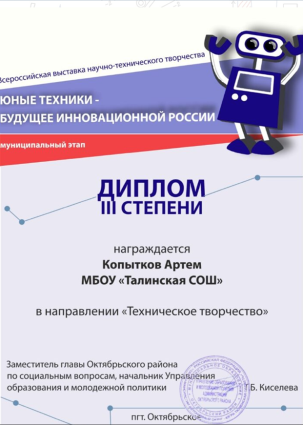 «Разводной мост», 
Копытков Артем, 3 класс
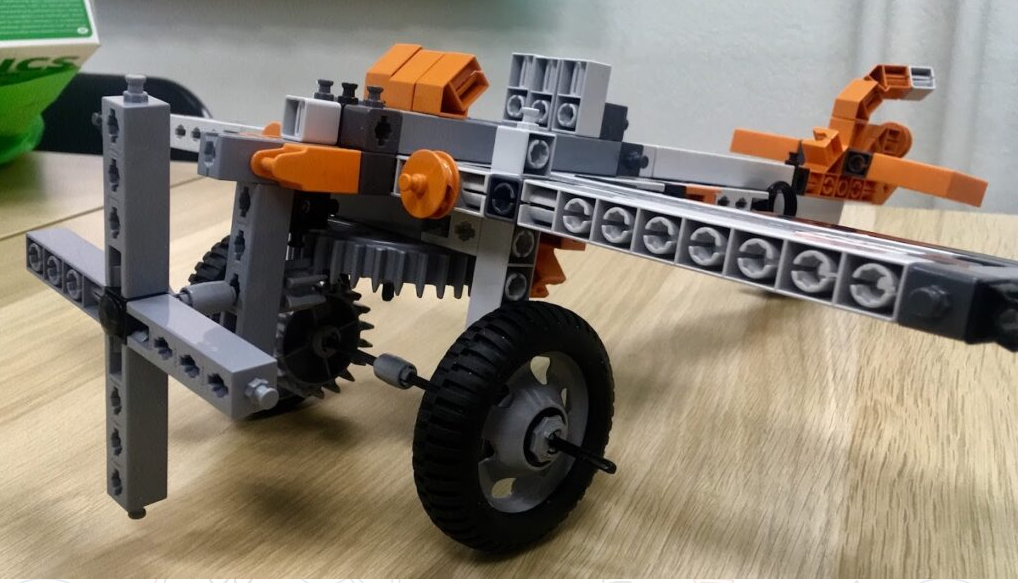 «Самолет» Котов Даниил, 5 класс
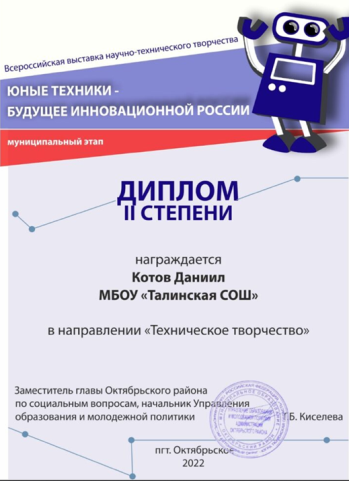 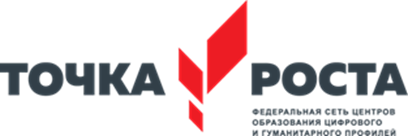 III Всероссийский онлайн конкурс выставка робототехнического творчества детей и молодежи «RoboФорум»
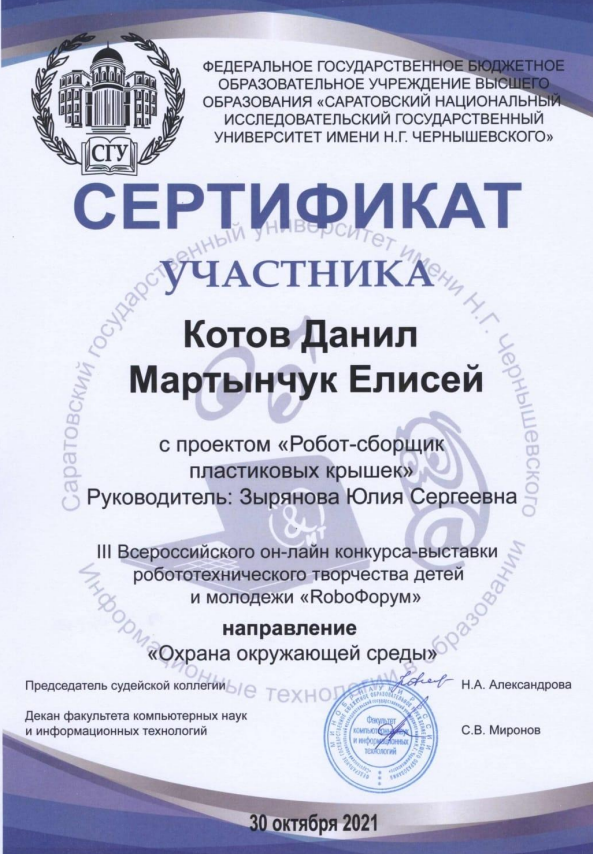 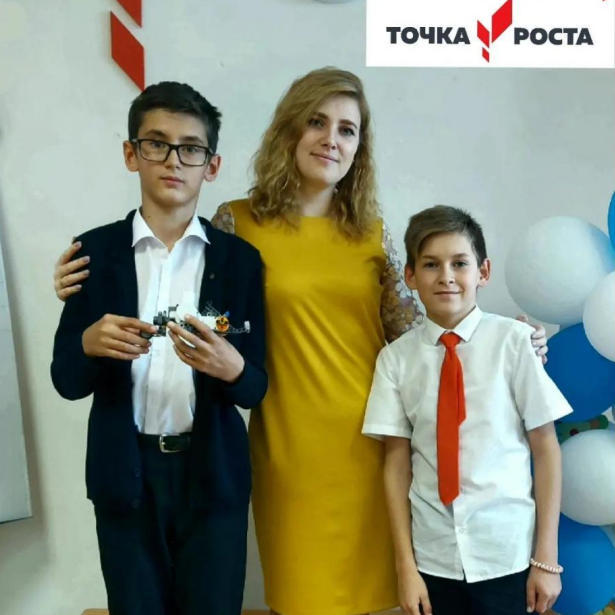 III Всероссийский он-лайн конкурс выставка робототехнического творчества детей и молодежи «RoboФорум»
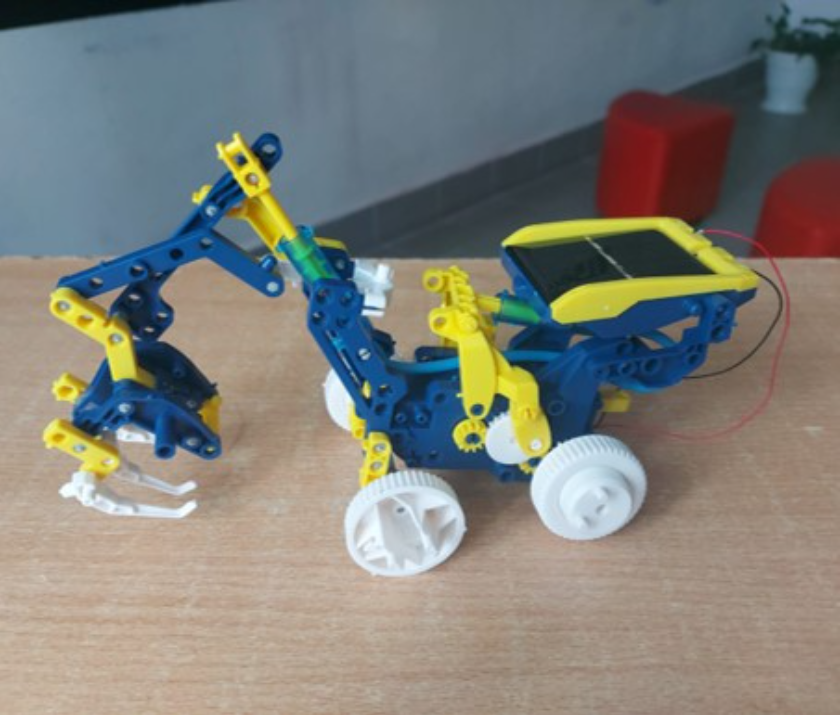 Котов Данил и Мартынчук Елисей, приняли участие в направлении «Охрана окружающей среды» с творческим проектом «Робот-сборщик пластиковых крышек»
Участие в онлайн - форуме «Гены и геномы» 9-11 классы. Фонд развития Физтех-школ МФТИ
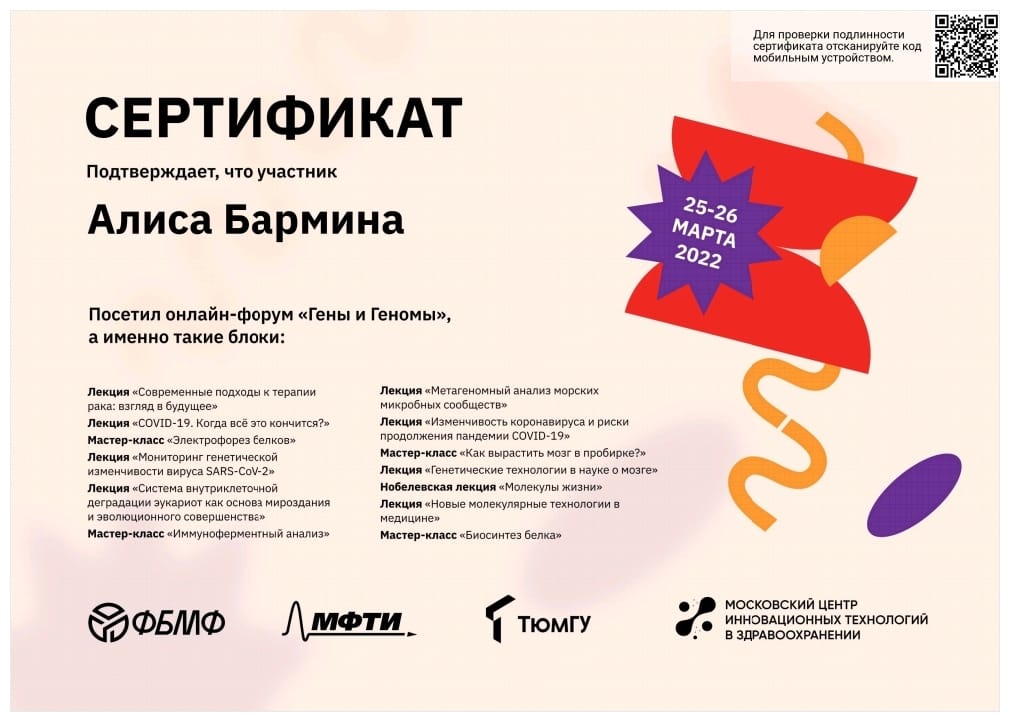 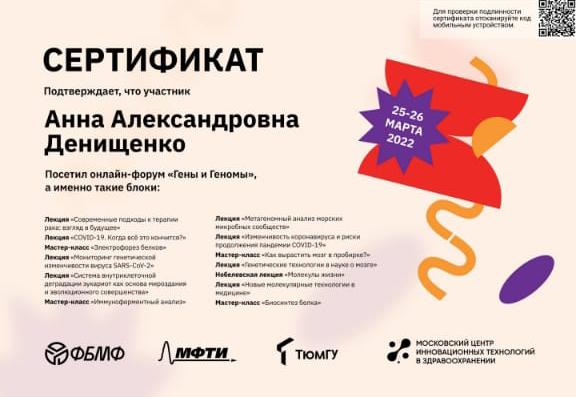 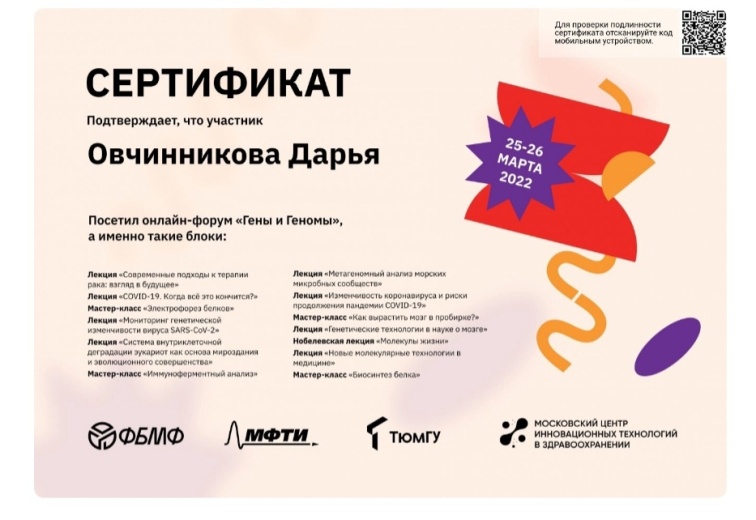 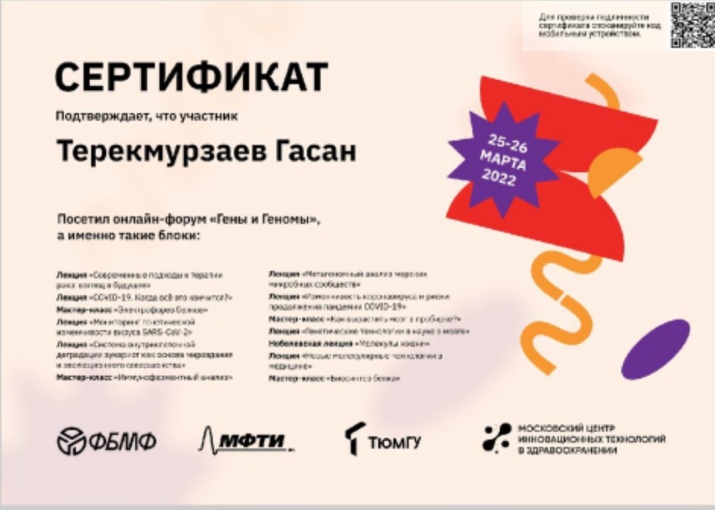 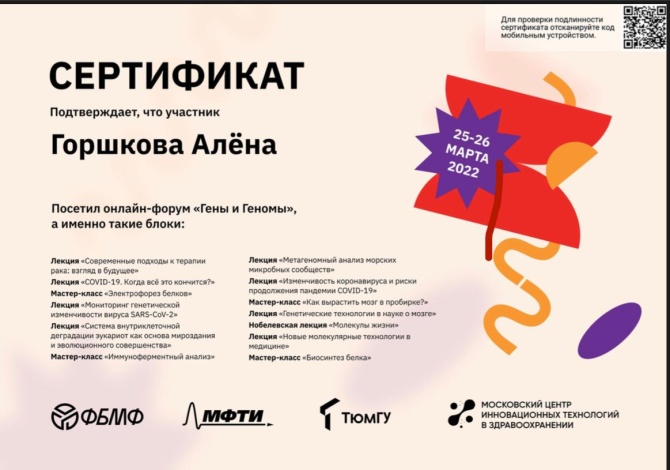 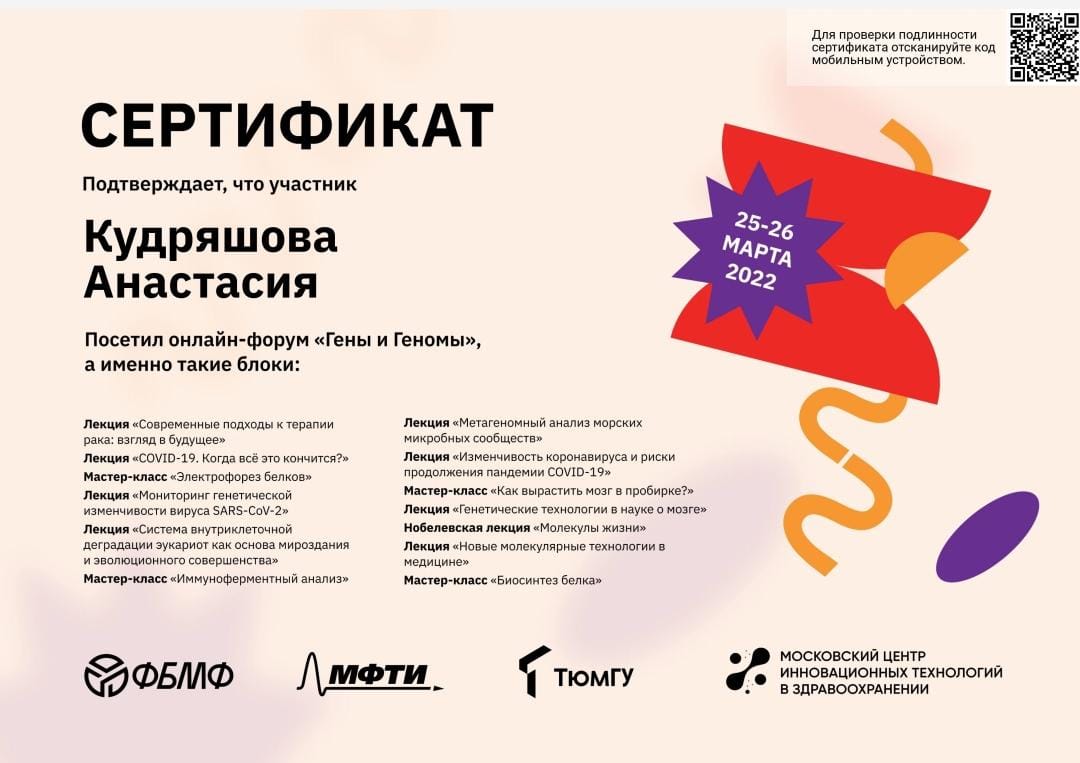 Всероссийский профессиональный конкурс «Флагманы образования. Школы»
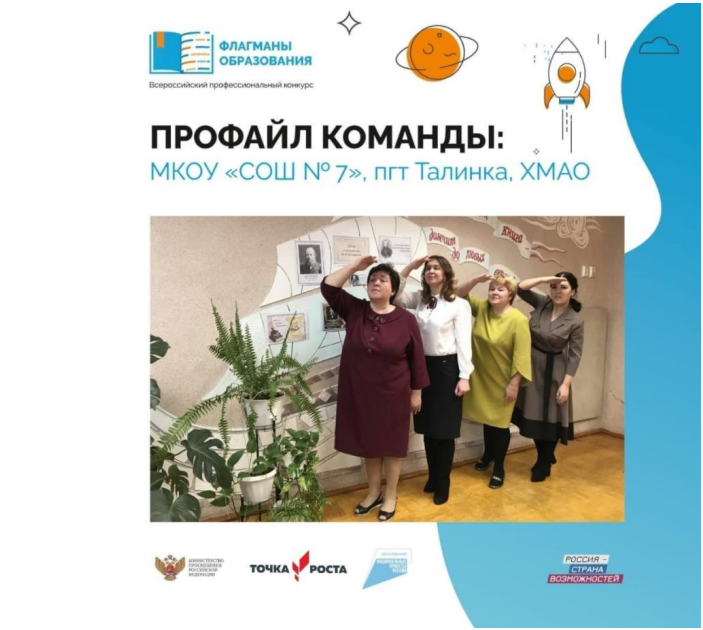 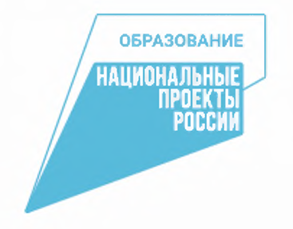 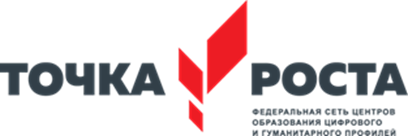 ПОБЕДИТЕЛЬ КОНКУРСА ГРАНТОВ ГУБЕРНАТОРА 
ХАНТЫ-МАНСИЙСКОГО АВТОНОМНОГО ОКРУГА – ЮГРЫ
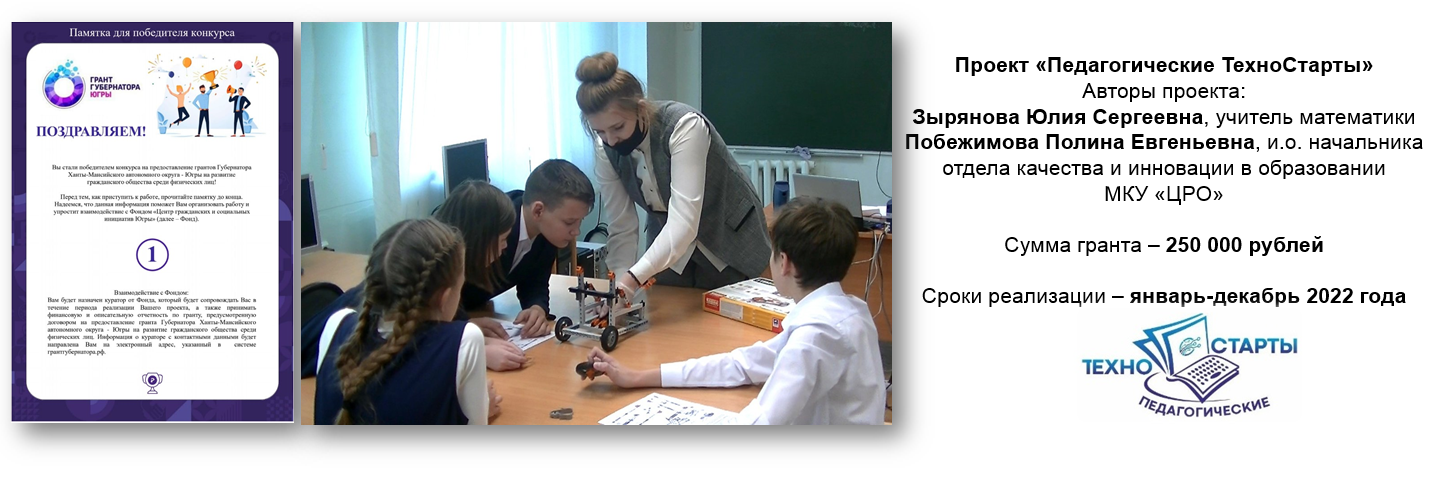 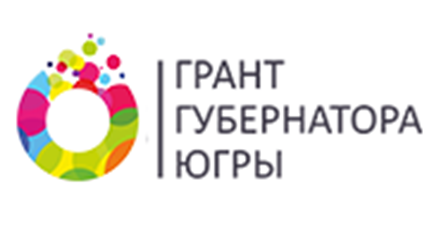 Всероссийская метапредметная олимпиада «Команда большой страны»
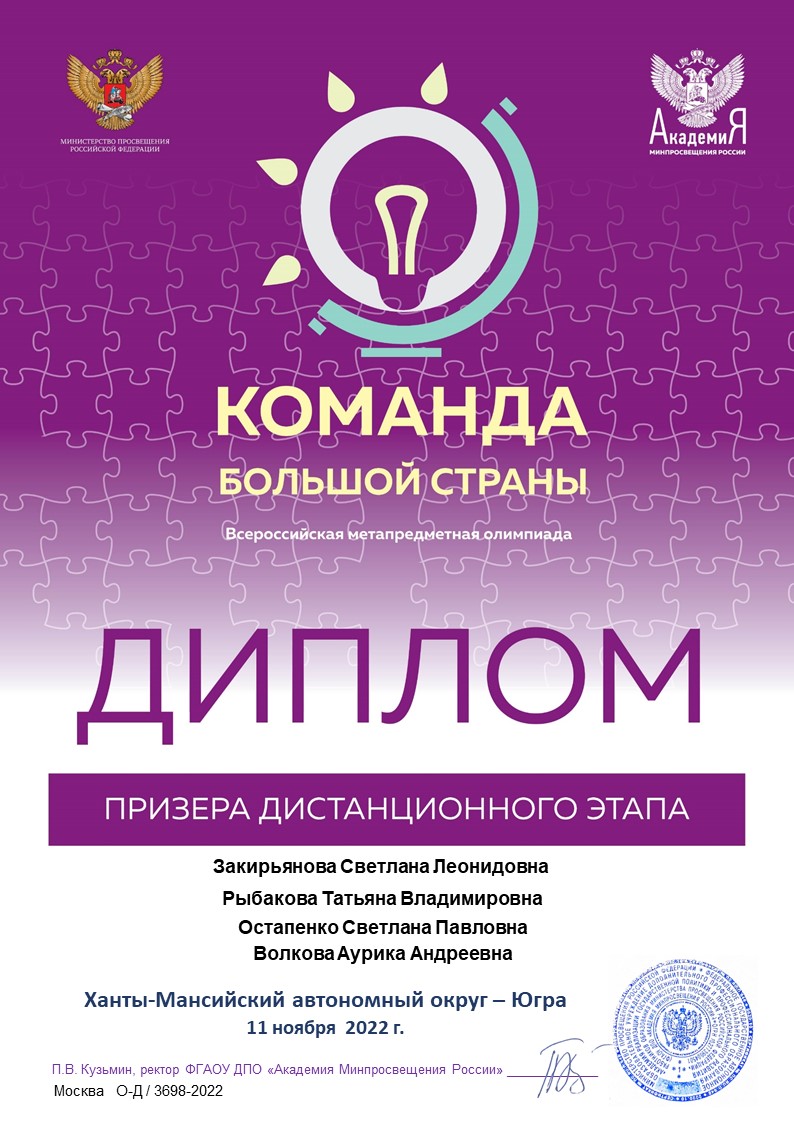 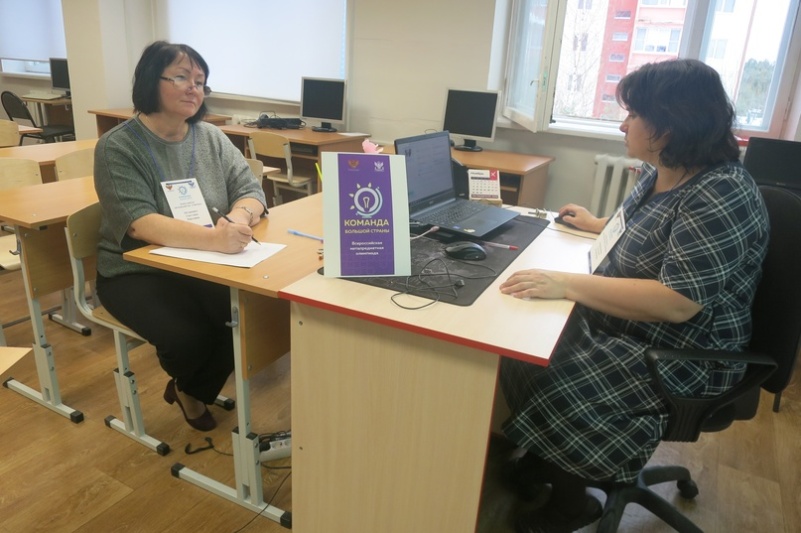 VII Югорский хакатон «Хантатон 2022» - марафон для IT-специалистов
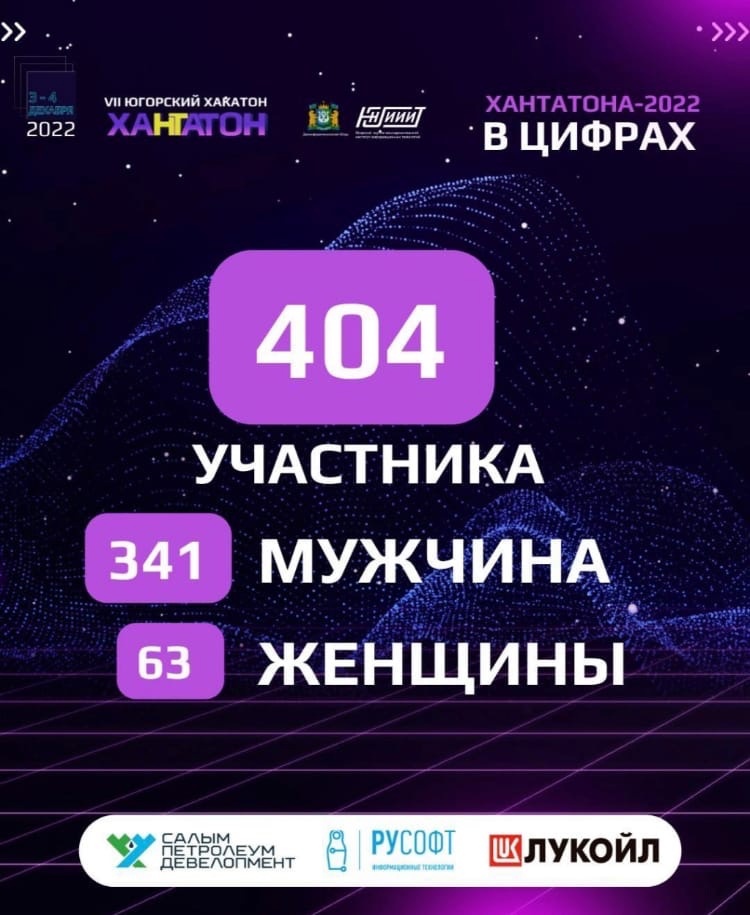 ГОТОВЫ К СОТРУДНИЧЕСТВУ 
И НОВЫМ КОНТАКТАМ
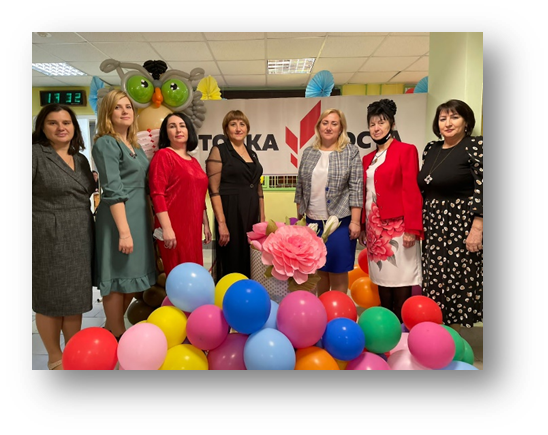 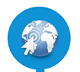 https://okttalsch7.86.i-schools.ru/
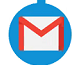 rubakova76@mail.ru
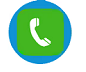 8 982 565 5632